MÔN TOÁN – LỚP 1
BÀI 18: Ôn tập phép cộng, phép trừ 
             trong phạm vi 10
1
Tìm kết quả phép tính ghi ở mỗi toa tàu:
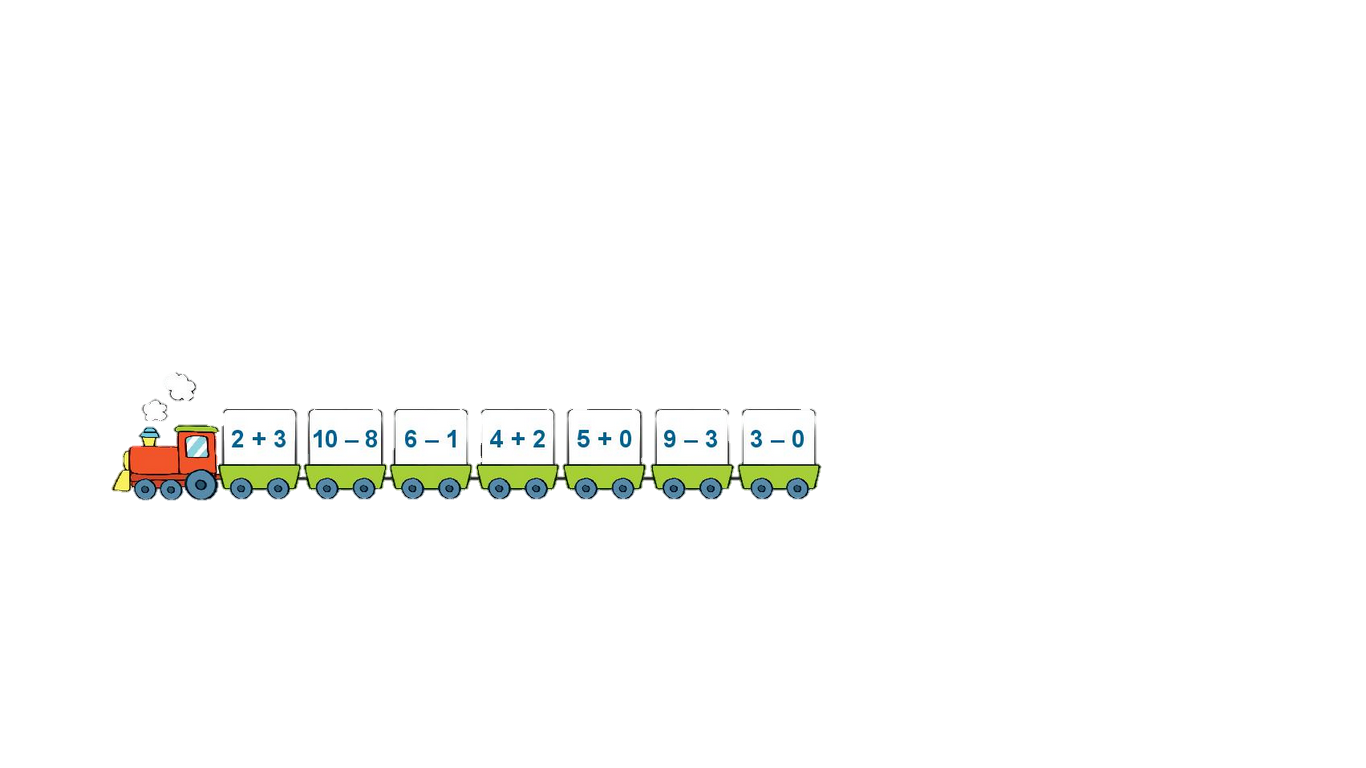 5
5
2
6
5
6
3
2
Số ?
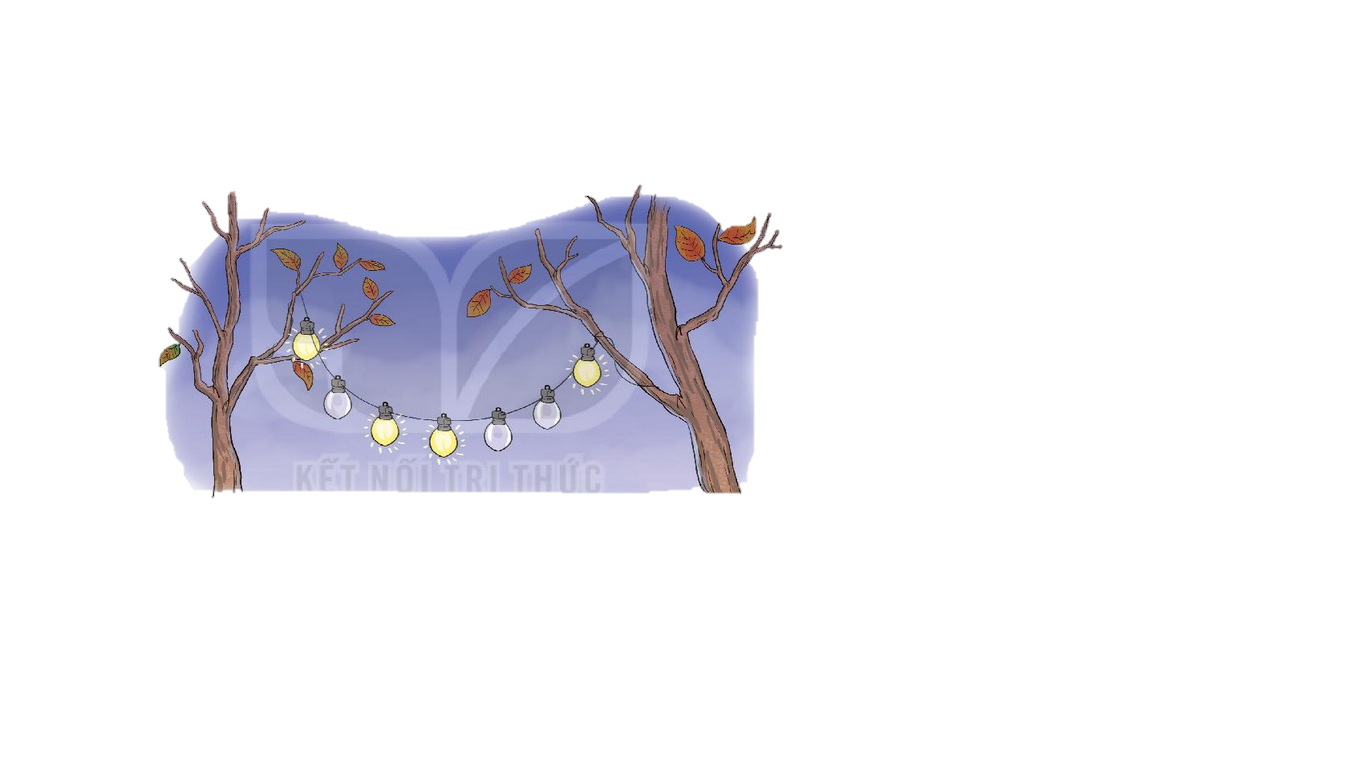 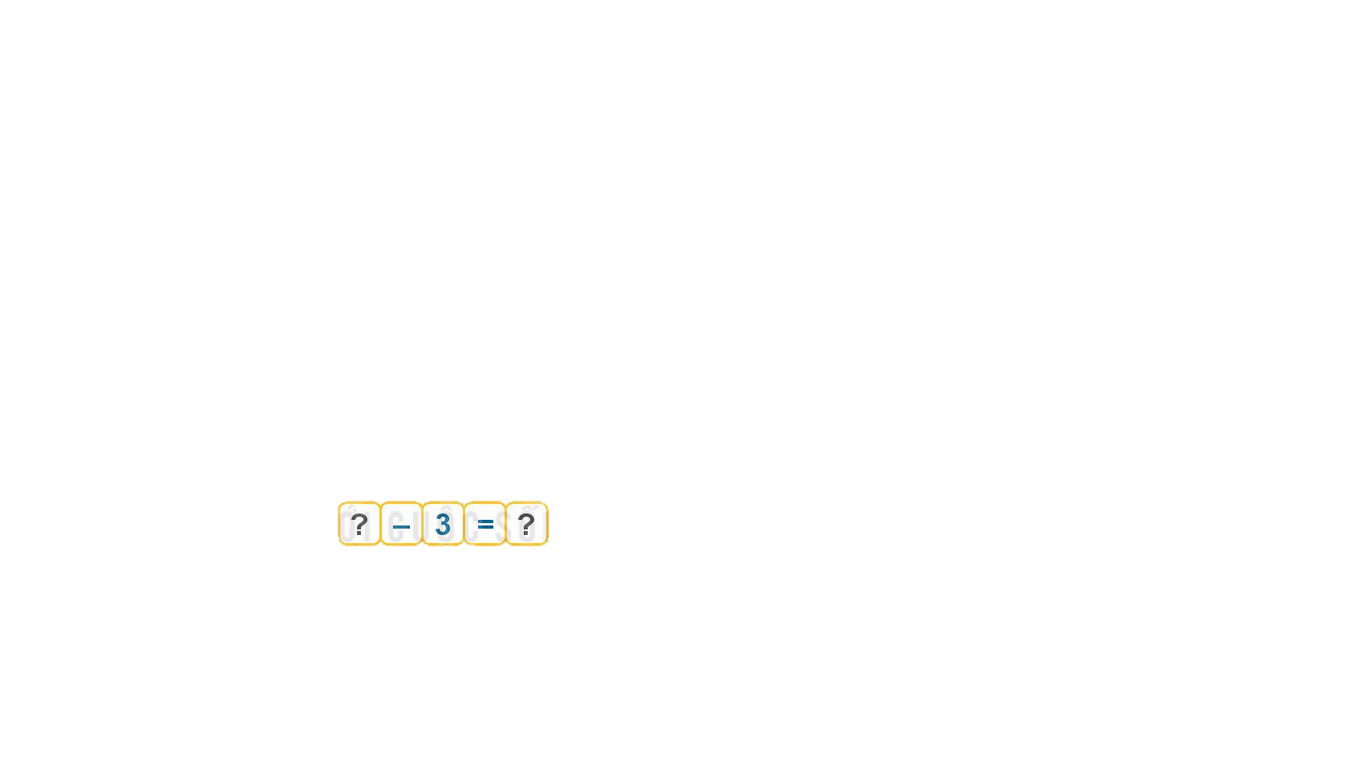 7
4
NGHỈ GIẢI LAO
3
Số ?
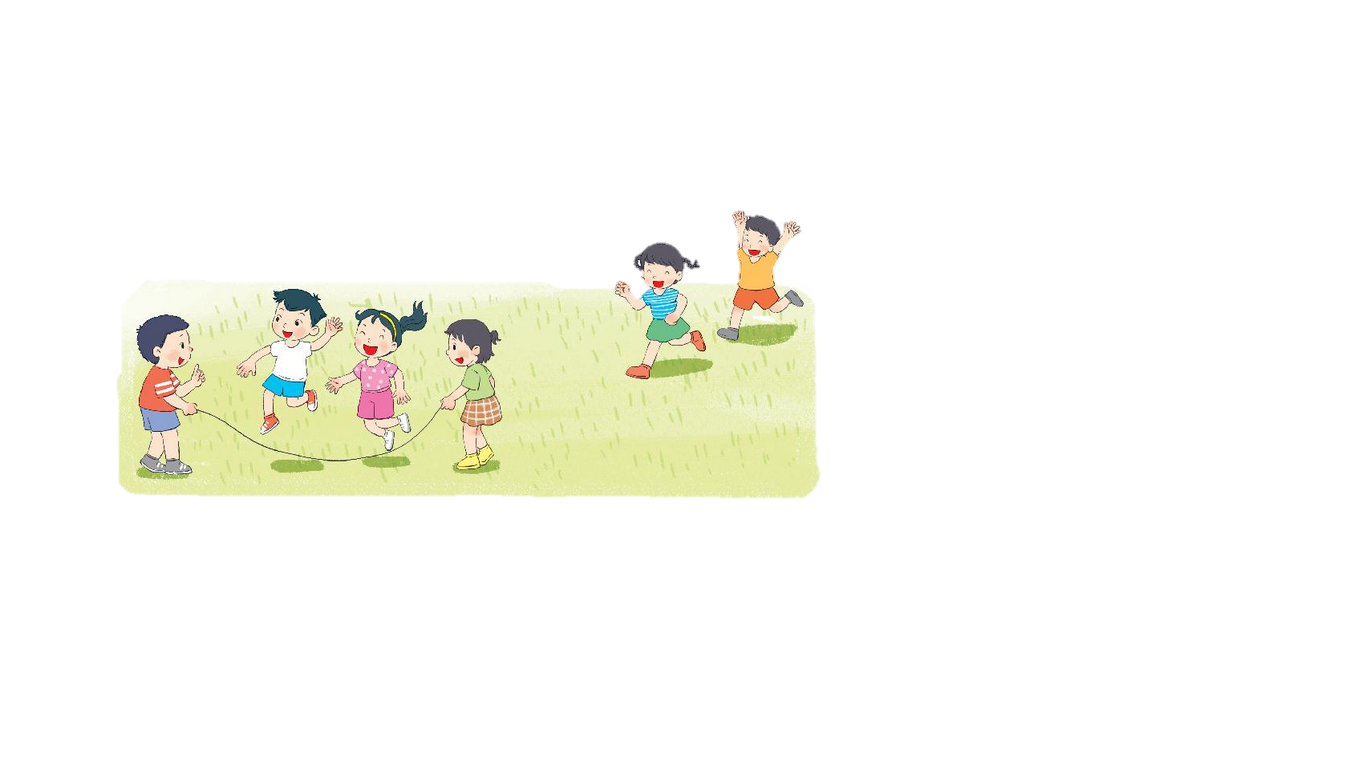 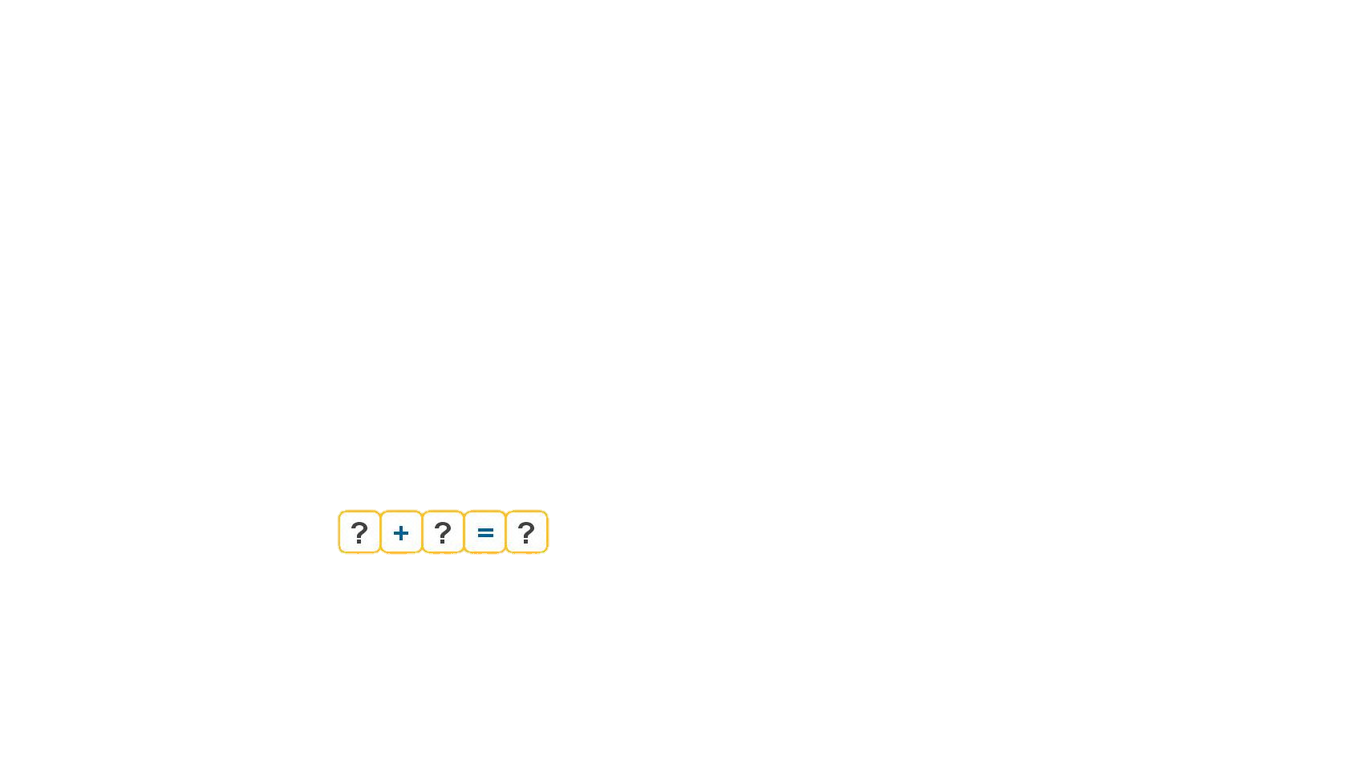 4
2
6
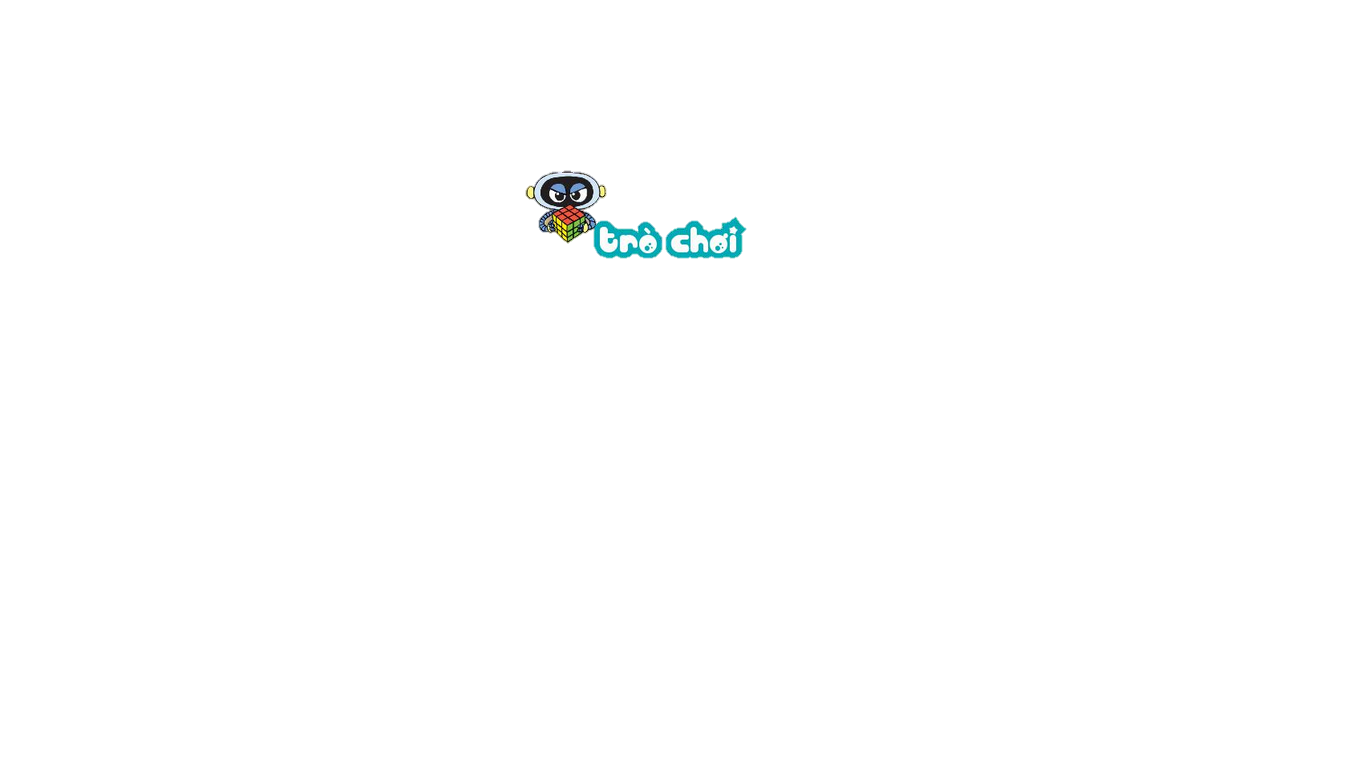 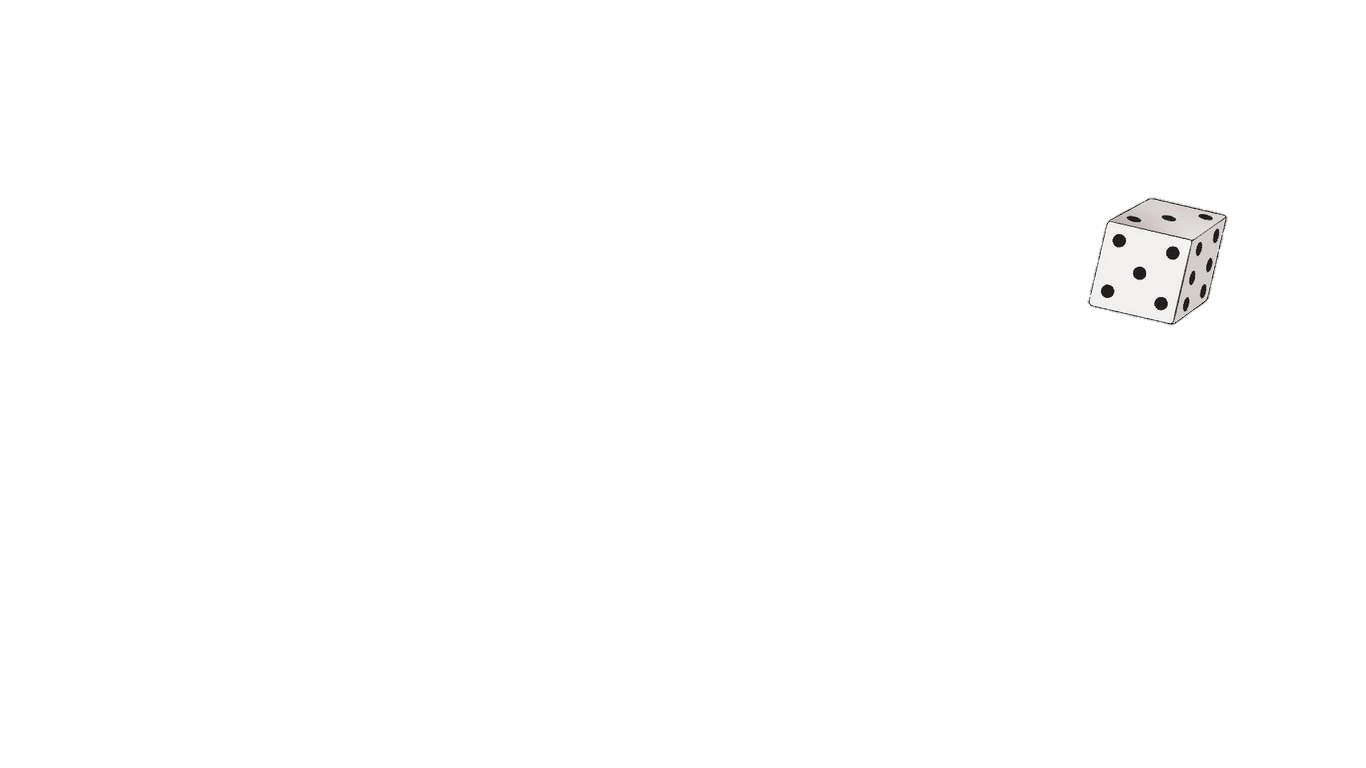 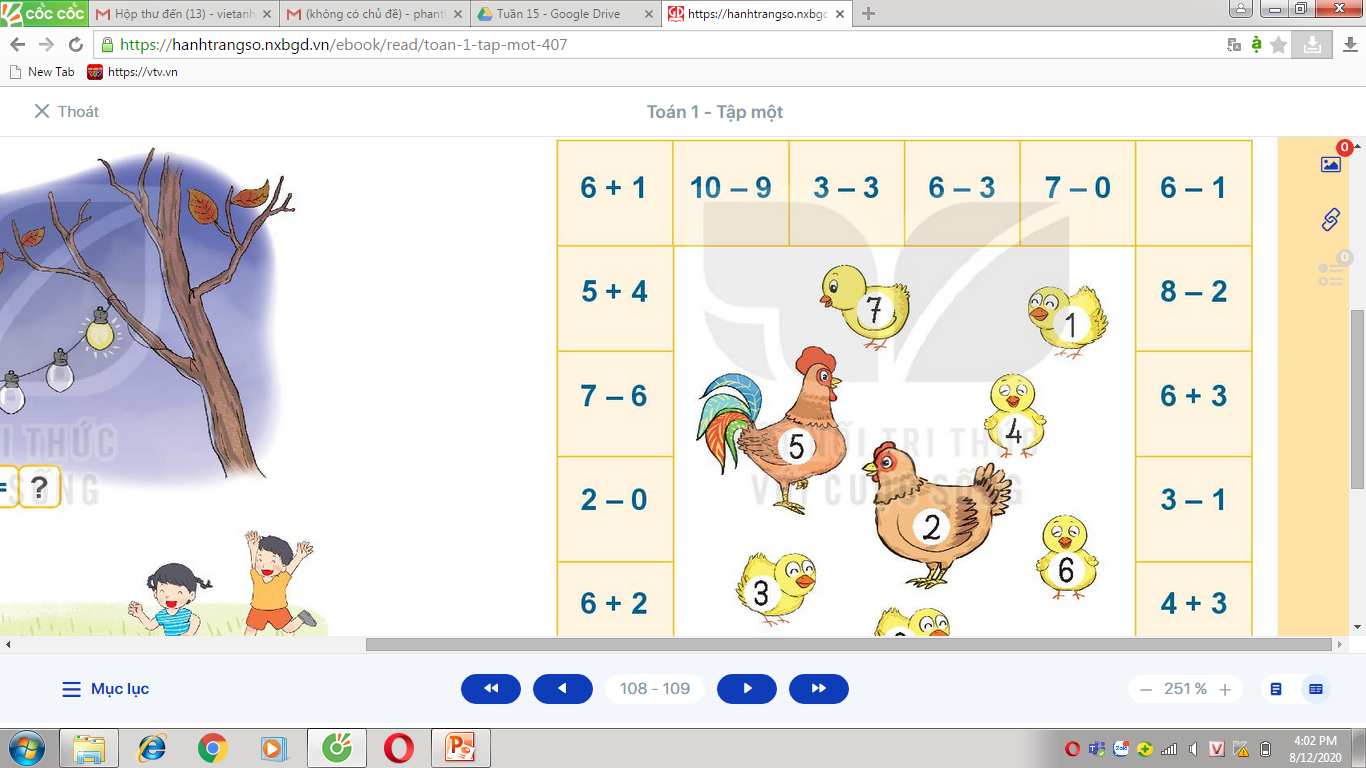 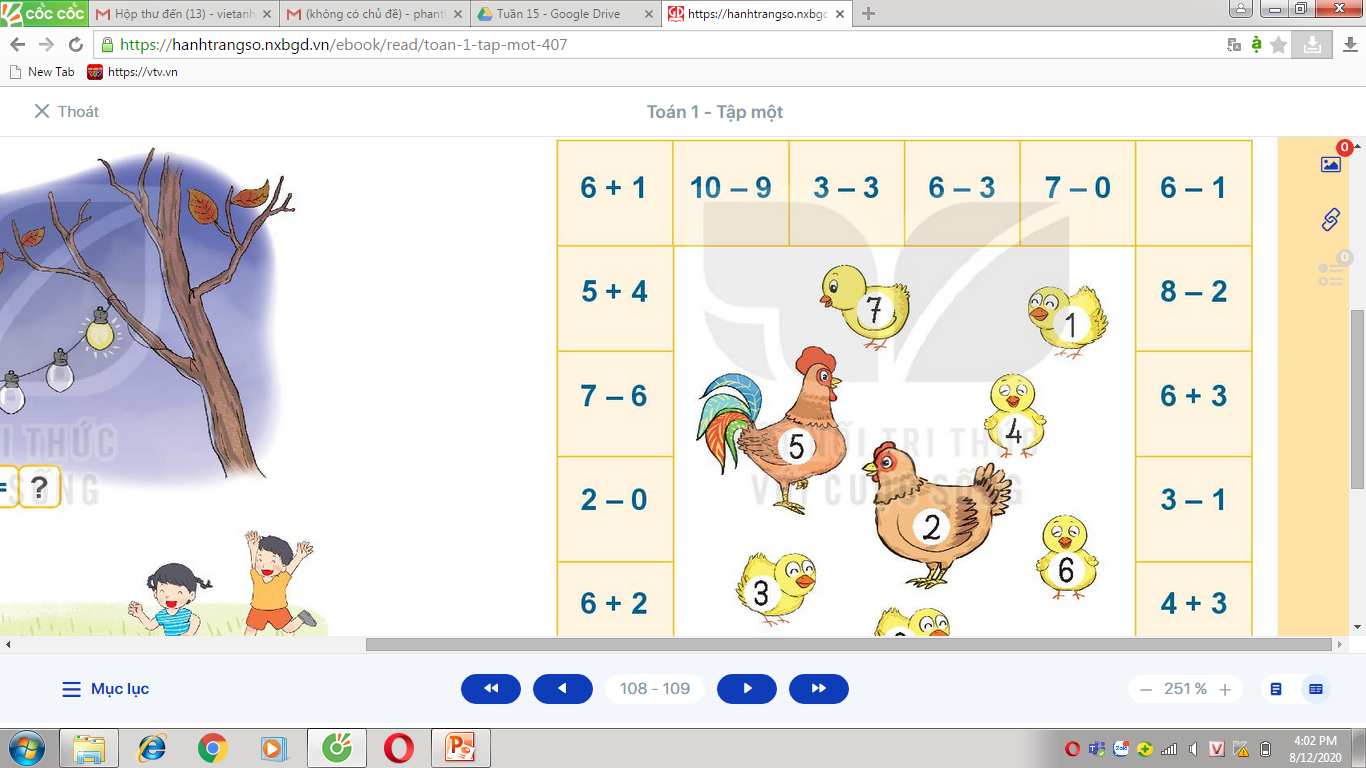 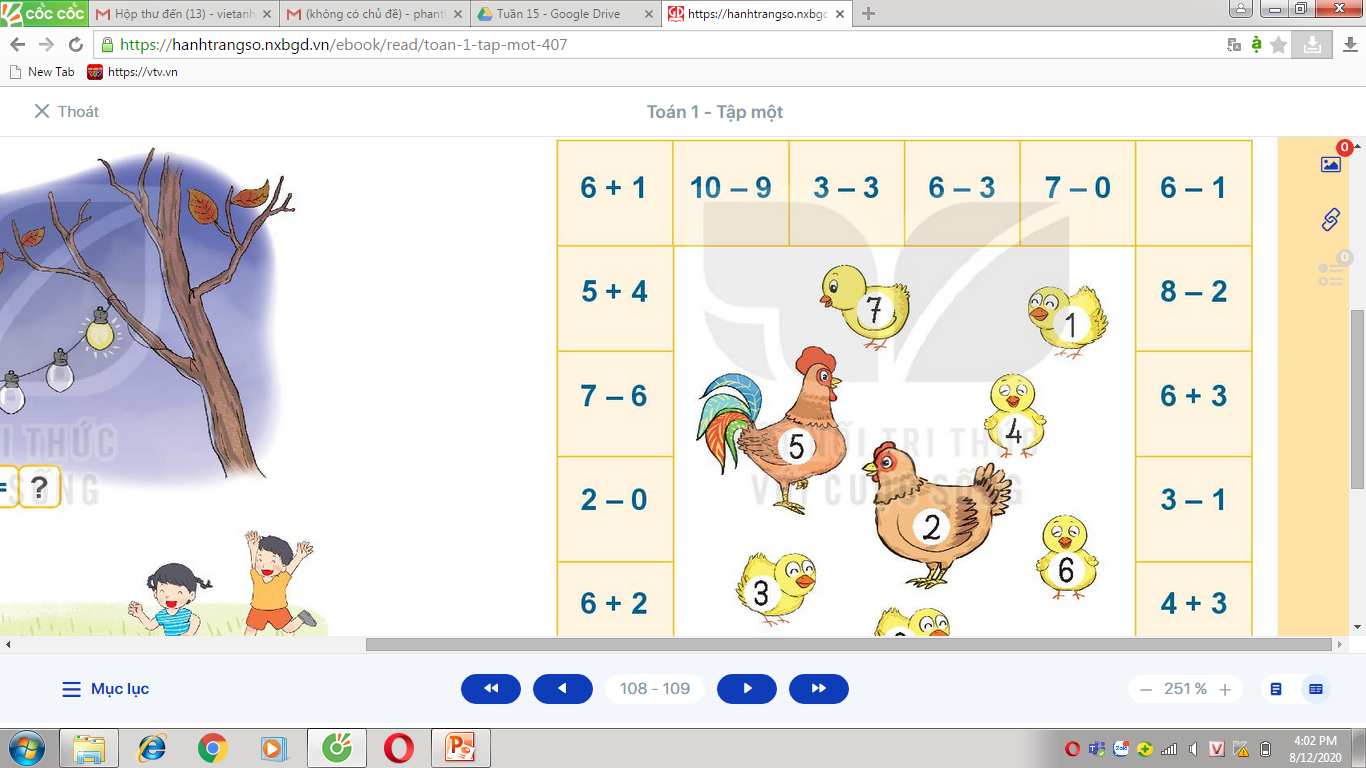 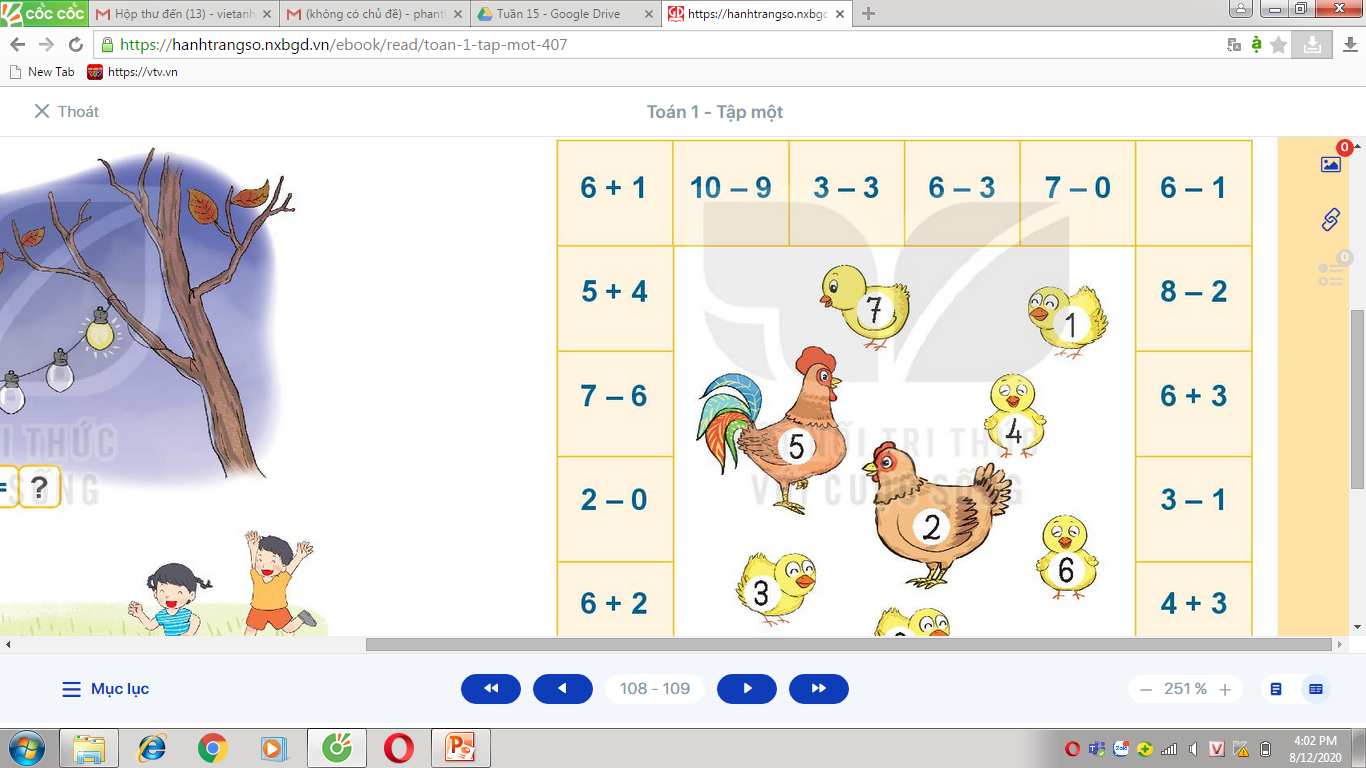 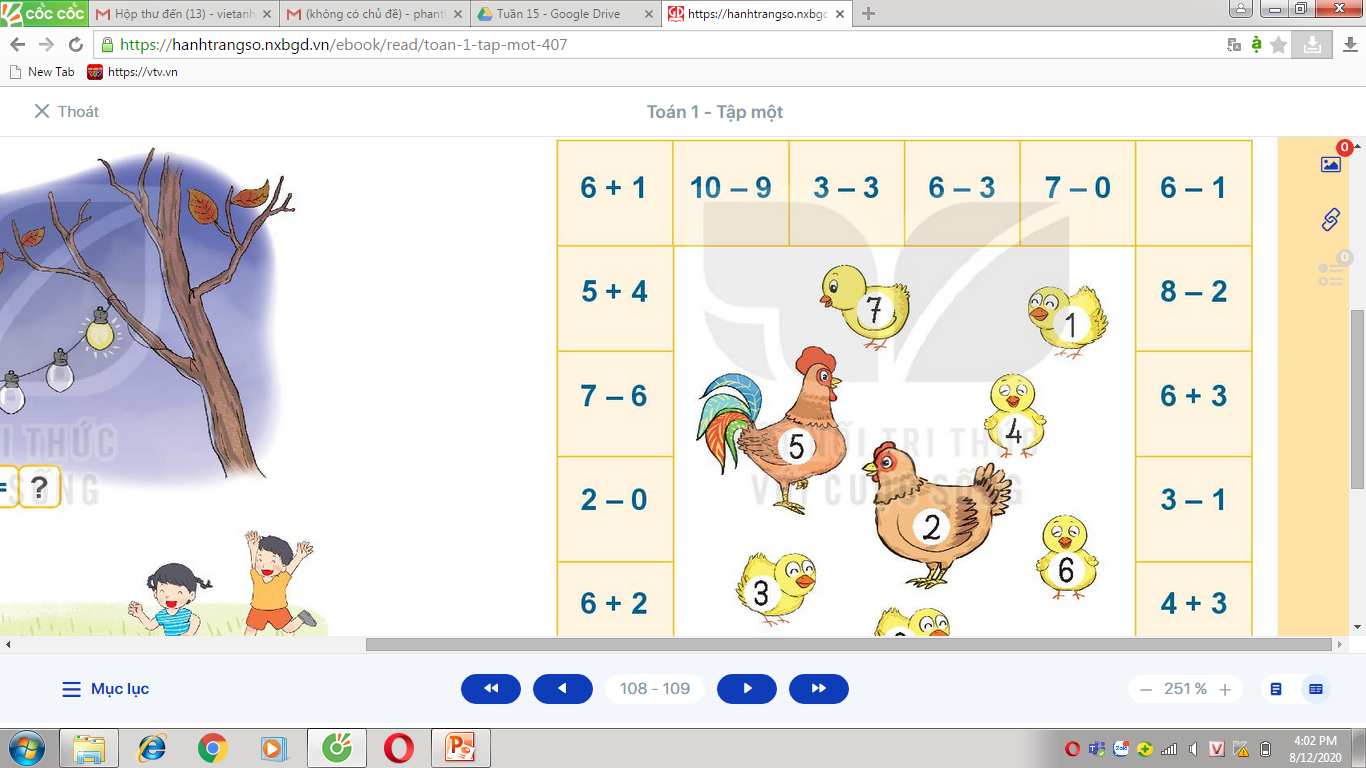 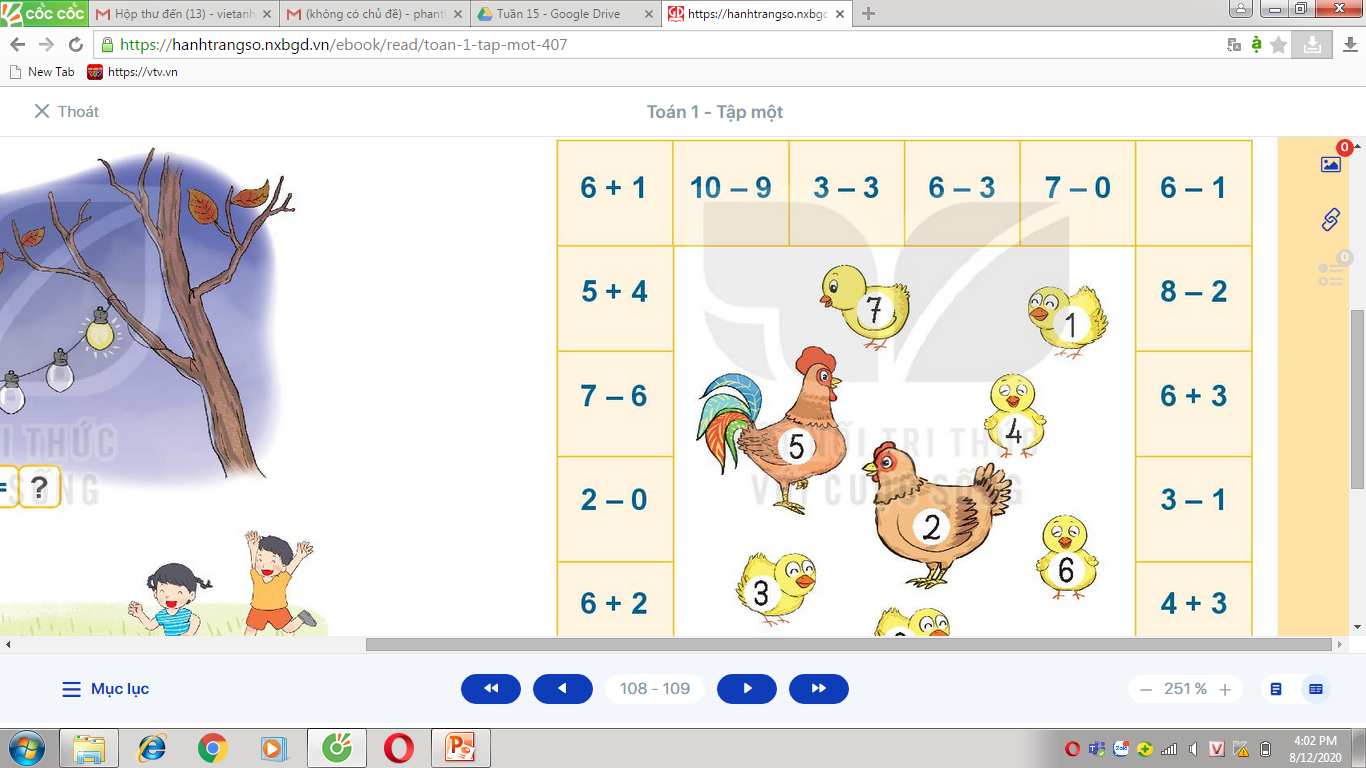 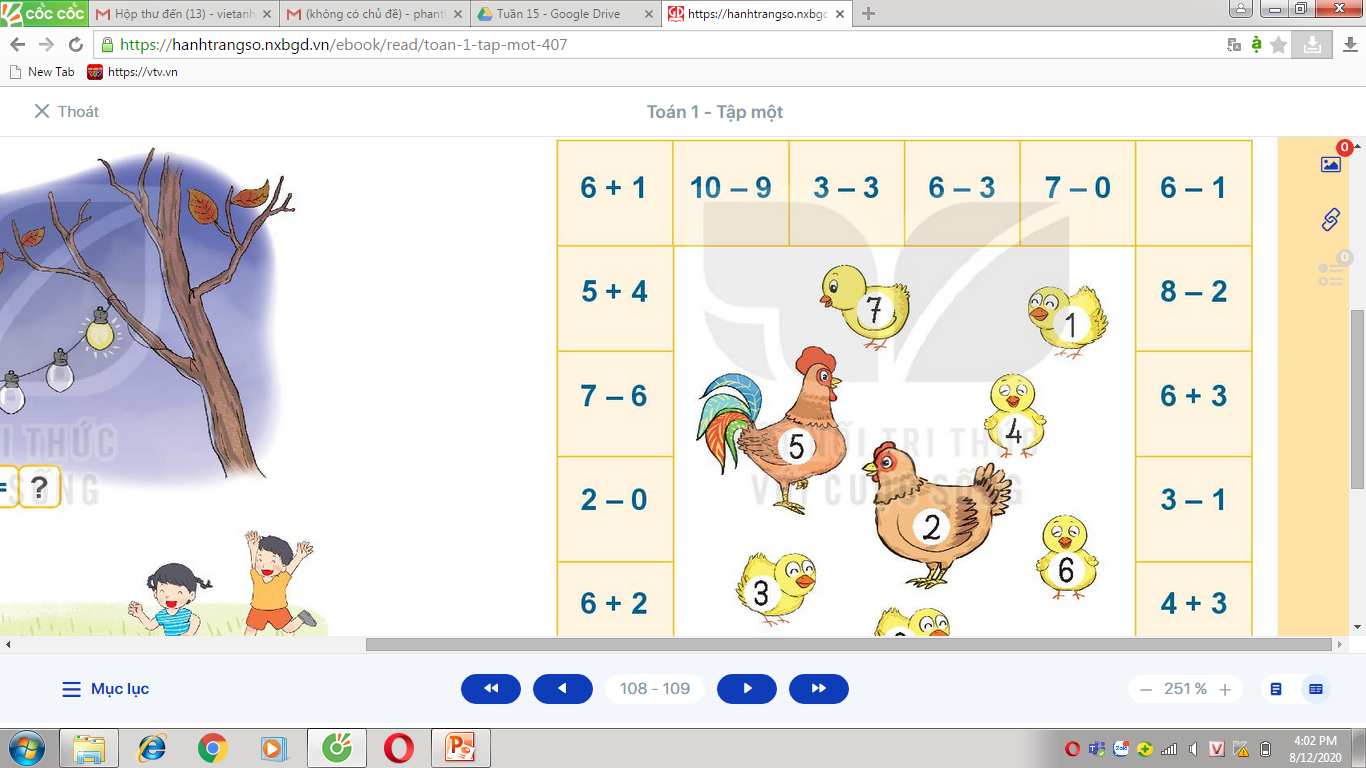 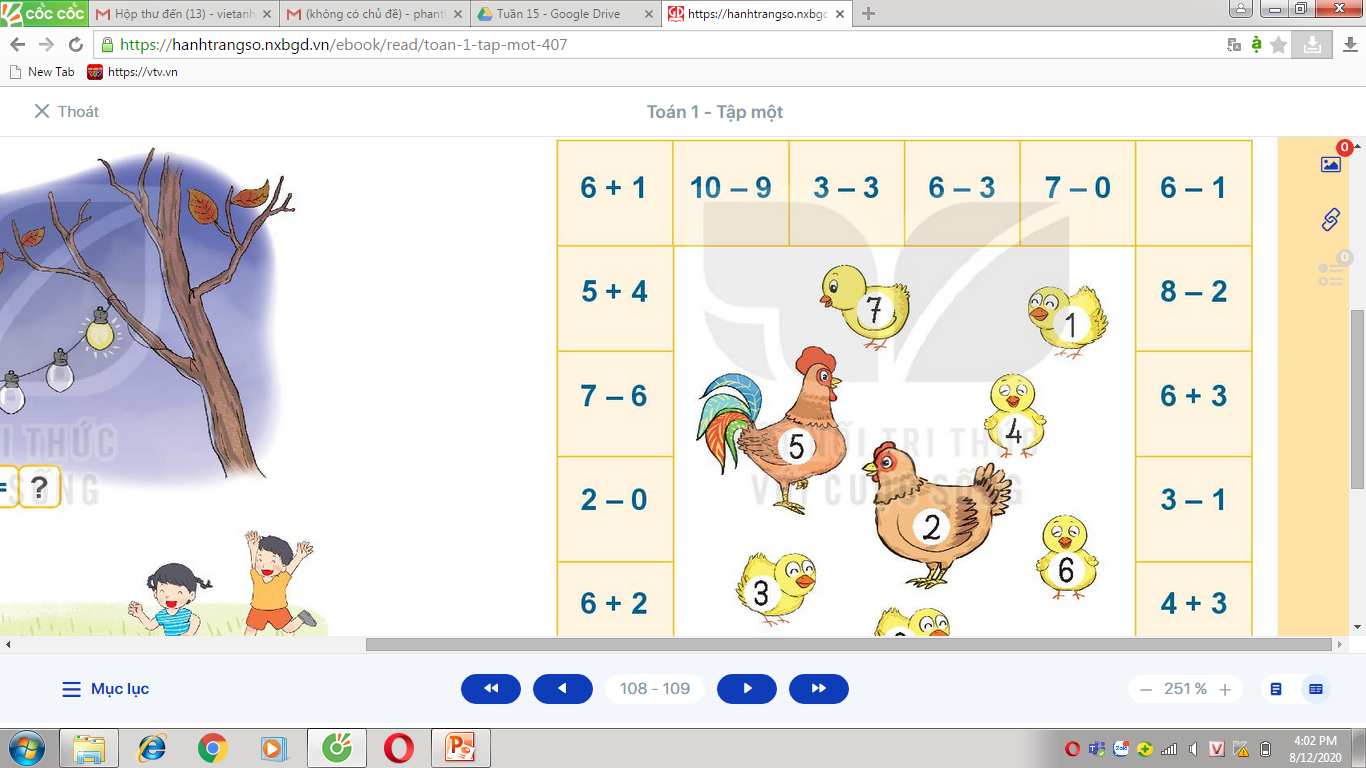 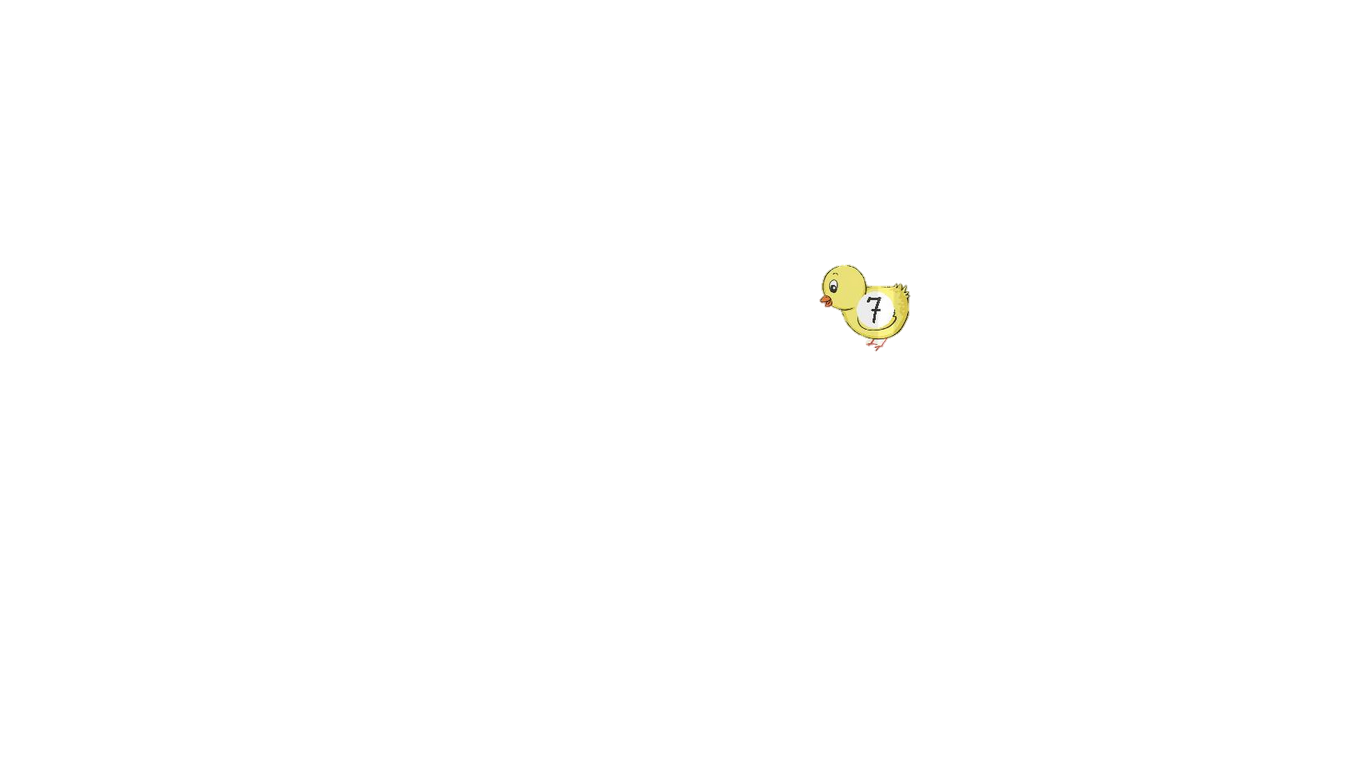 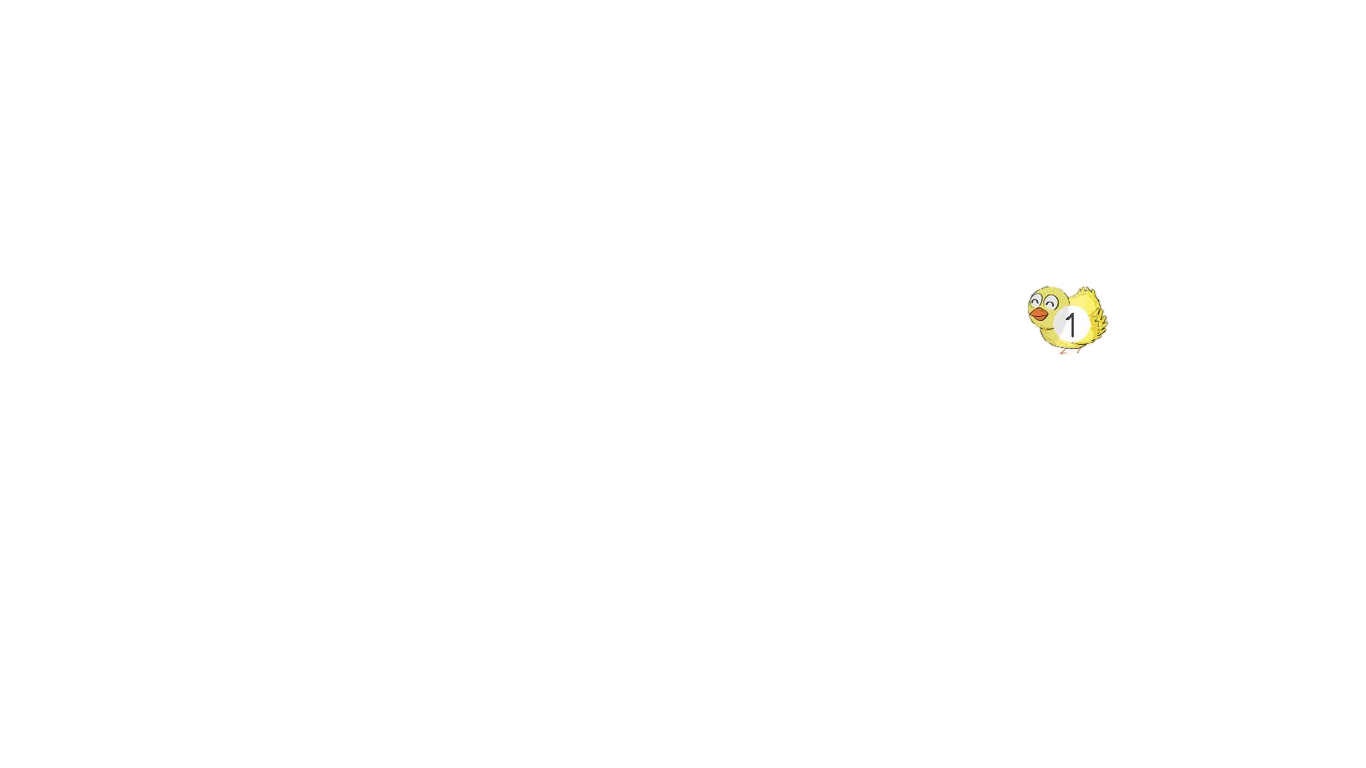 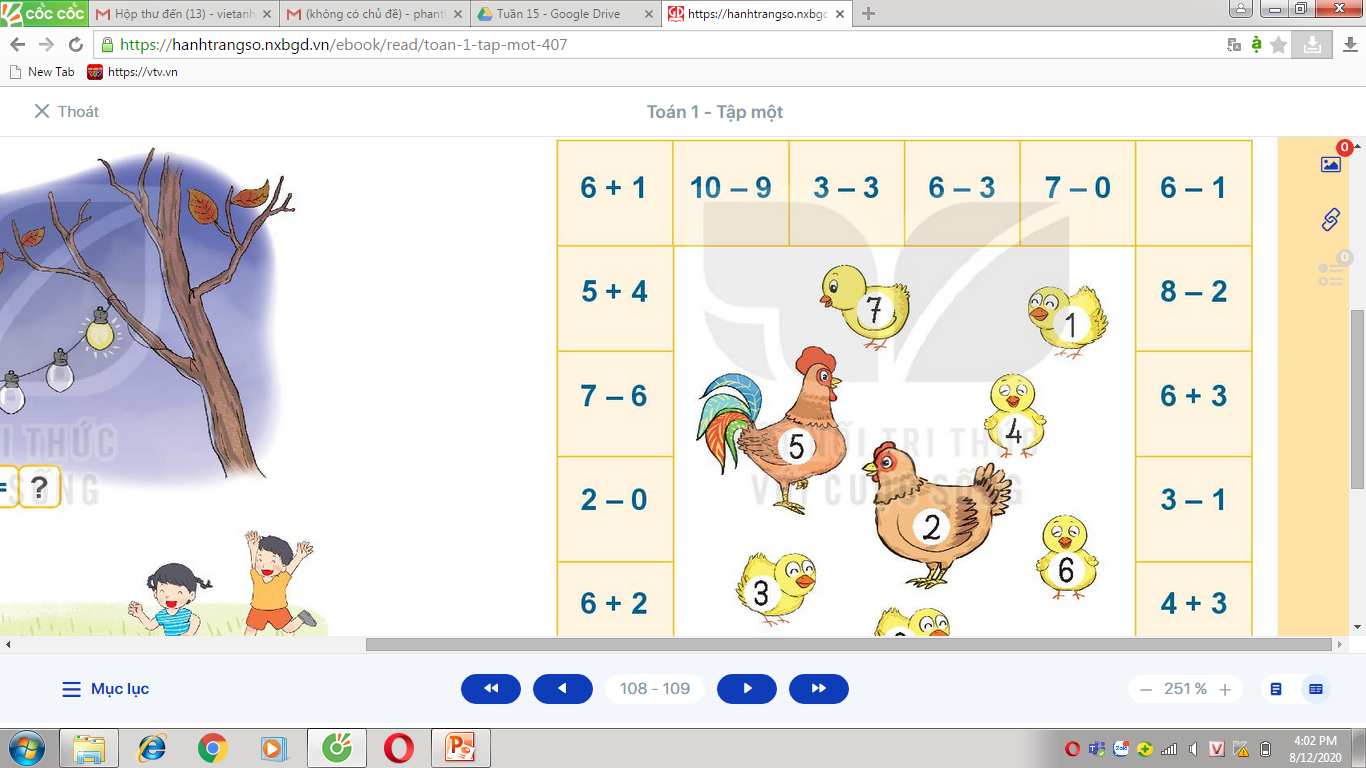 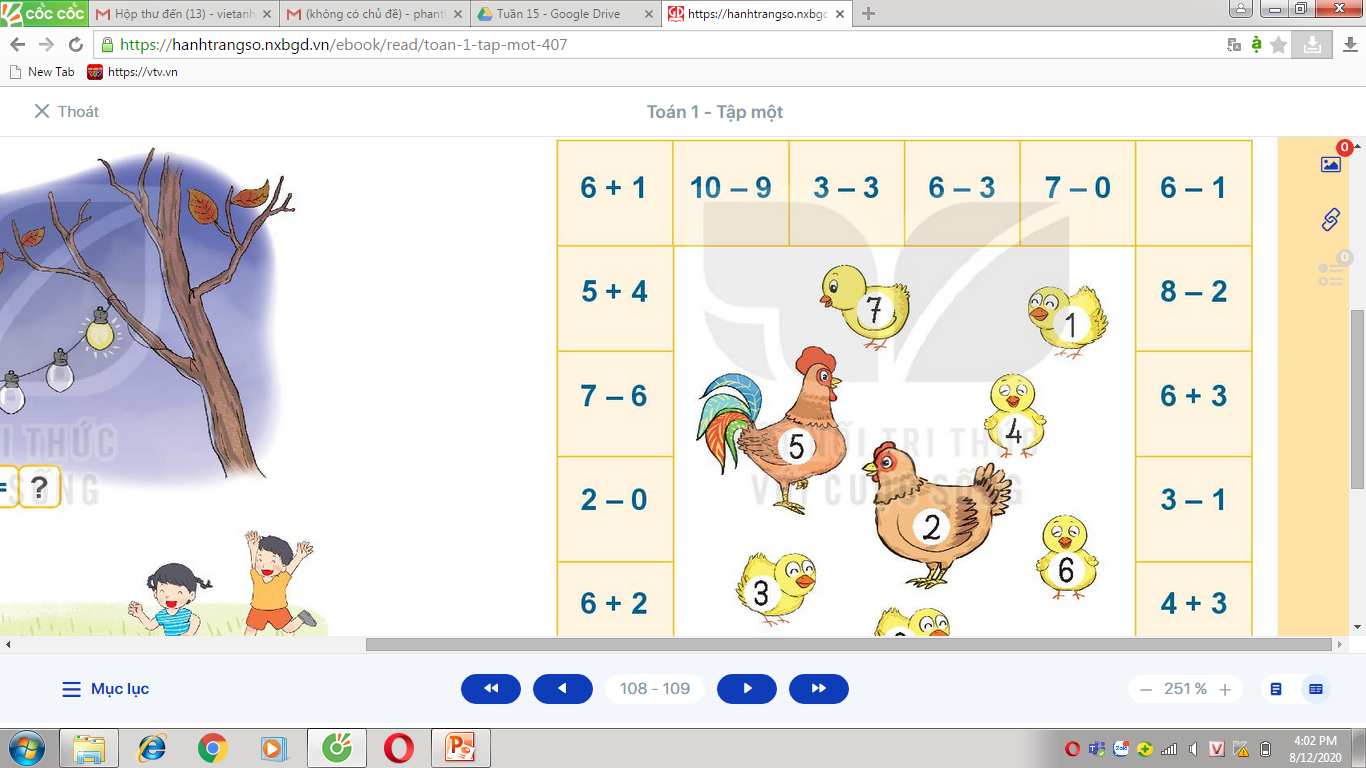 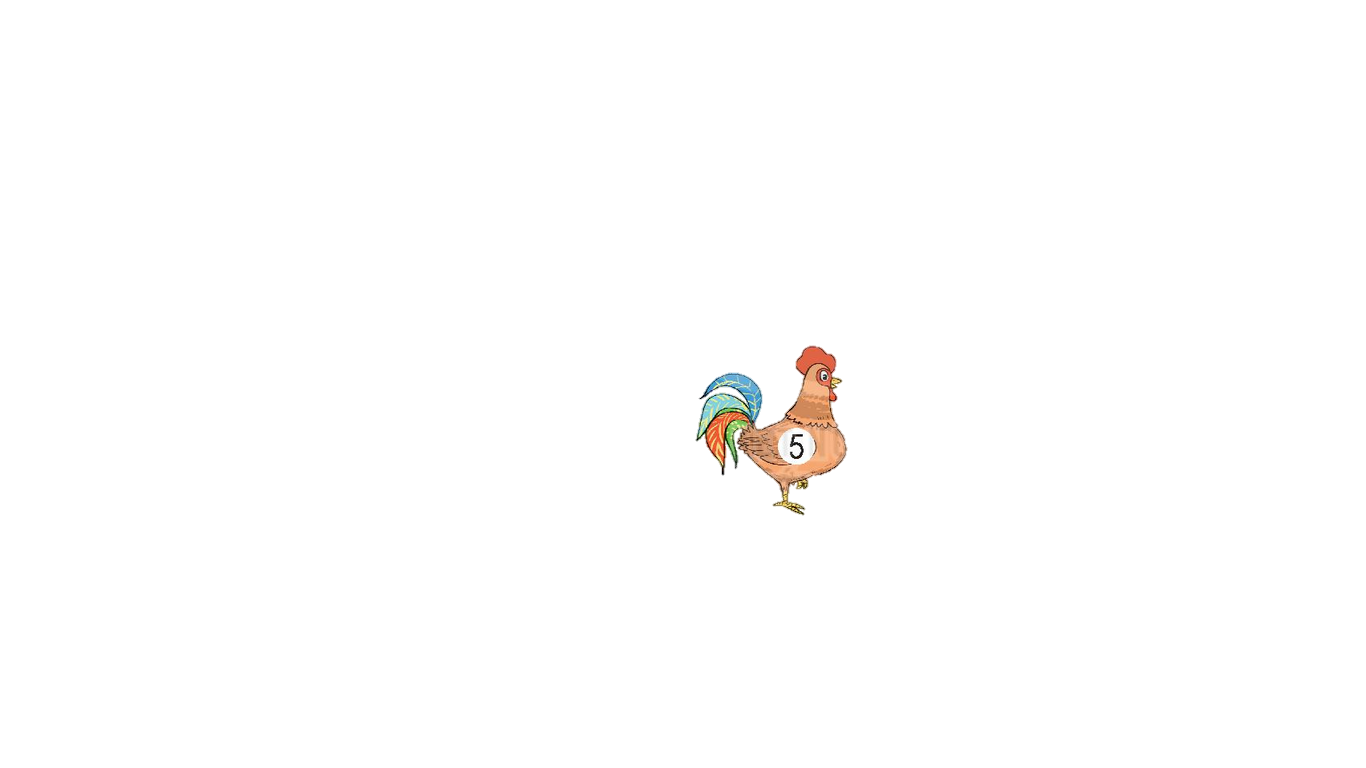 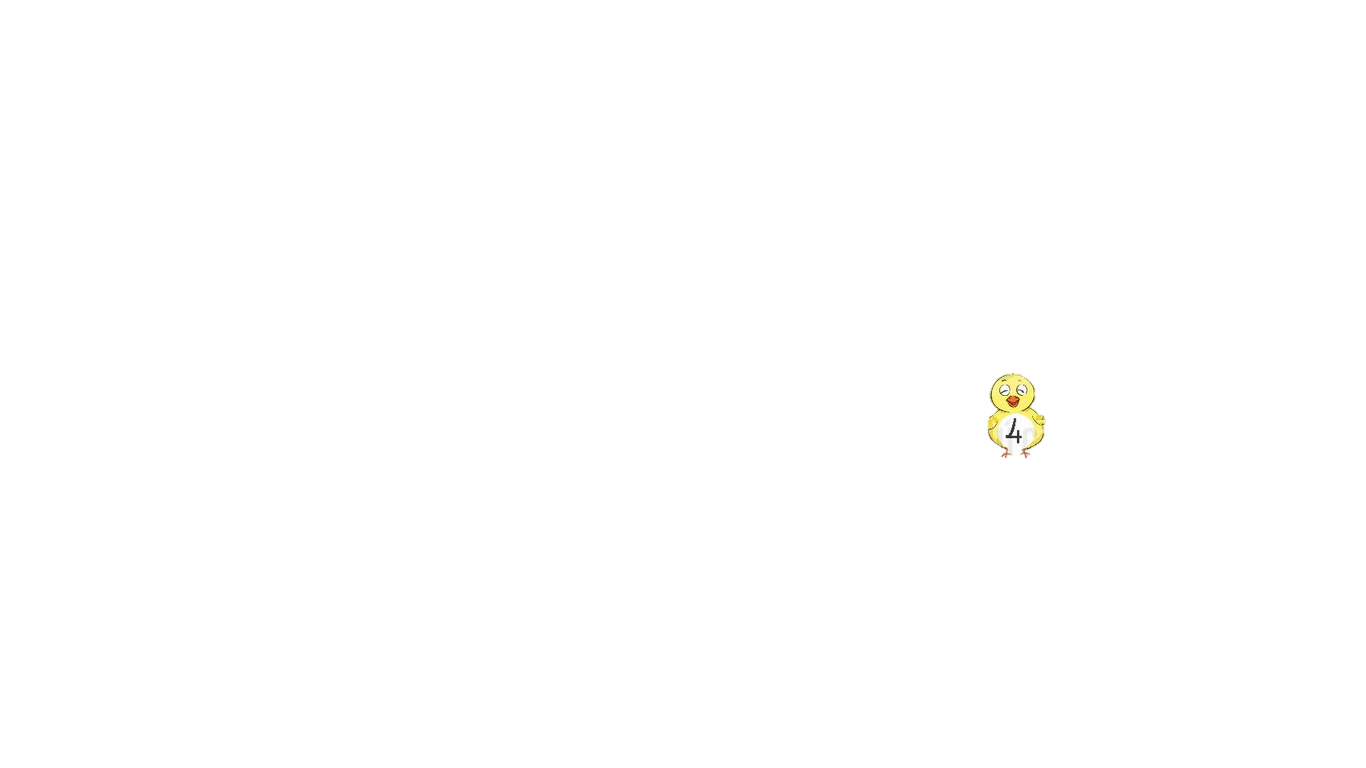 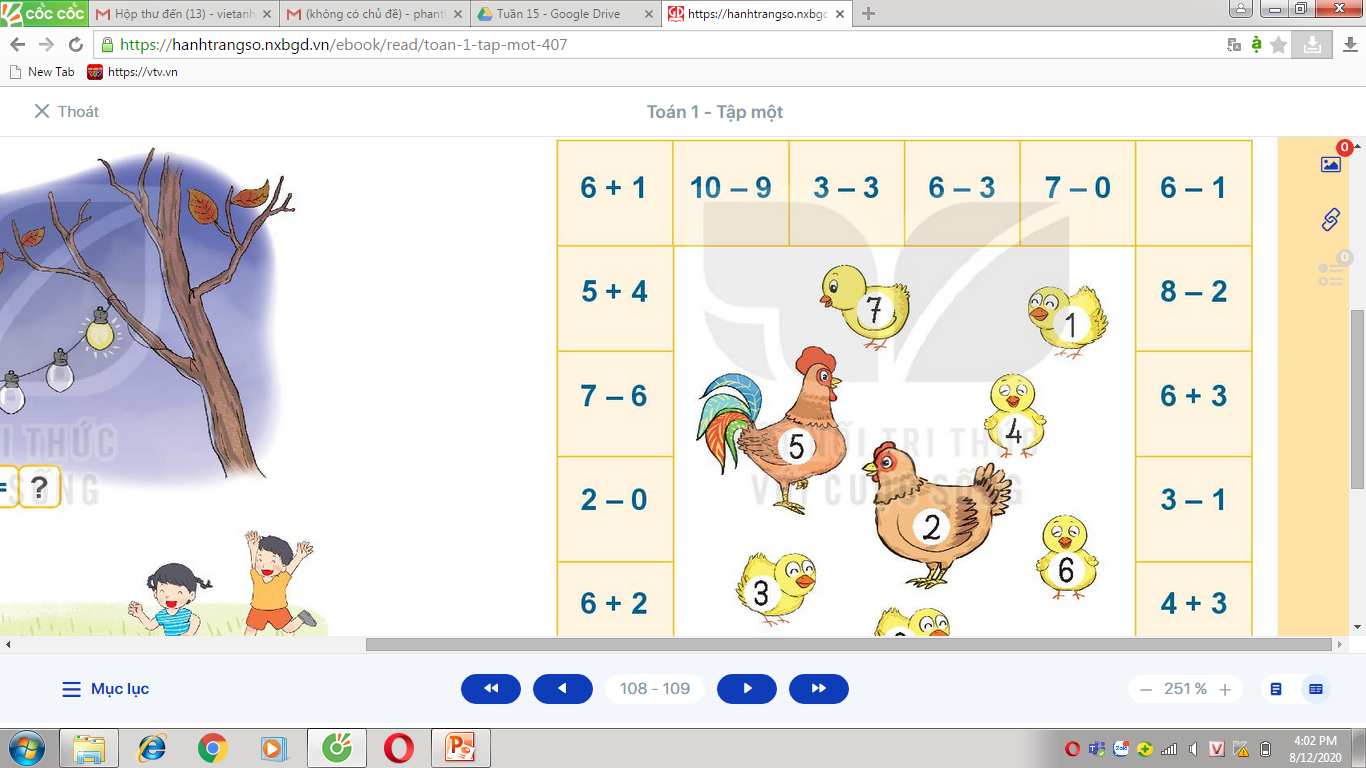 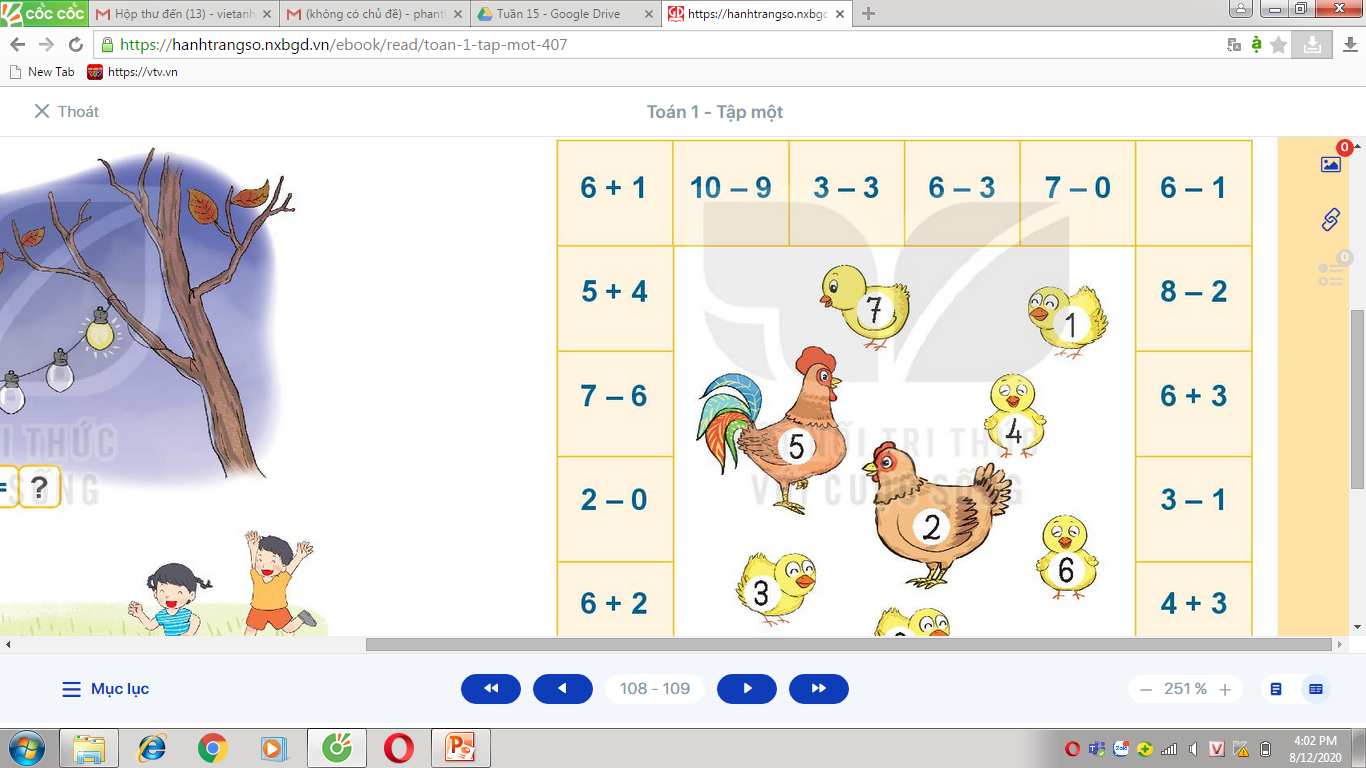 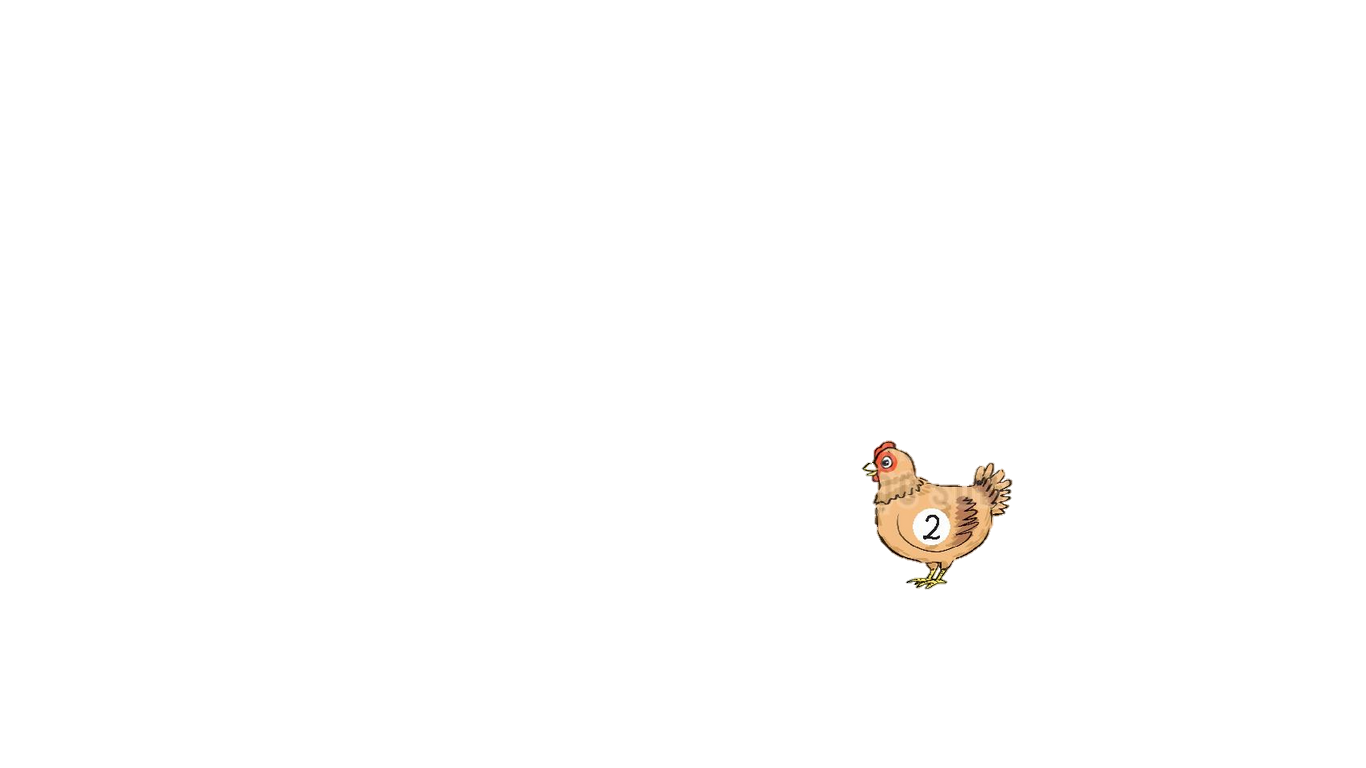 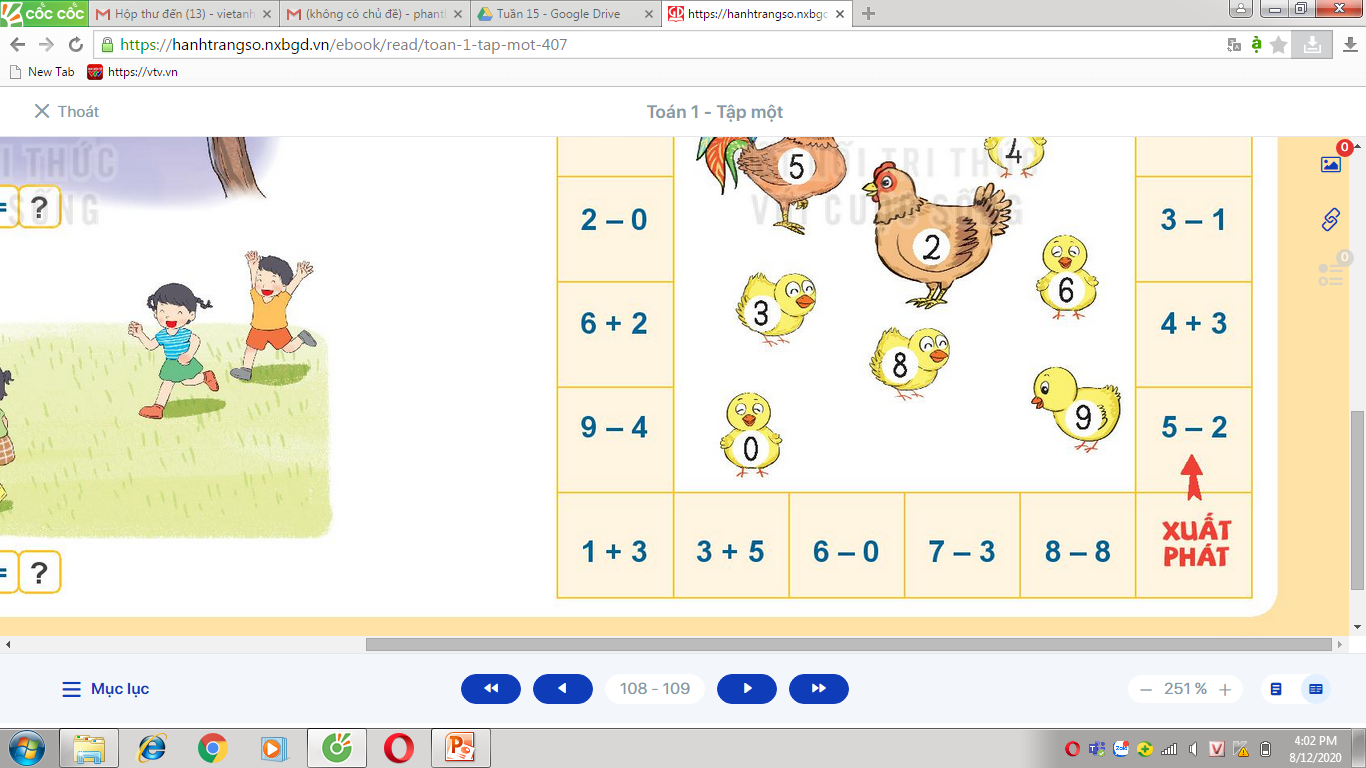 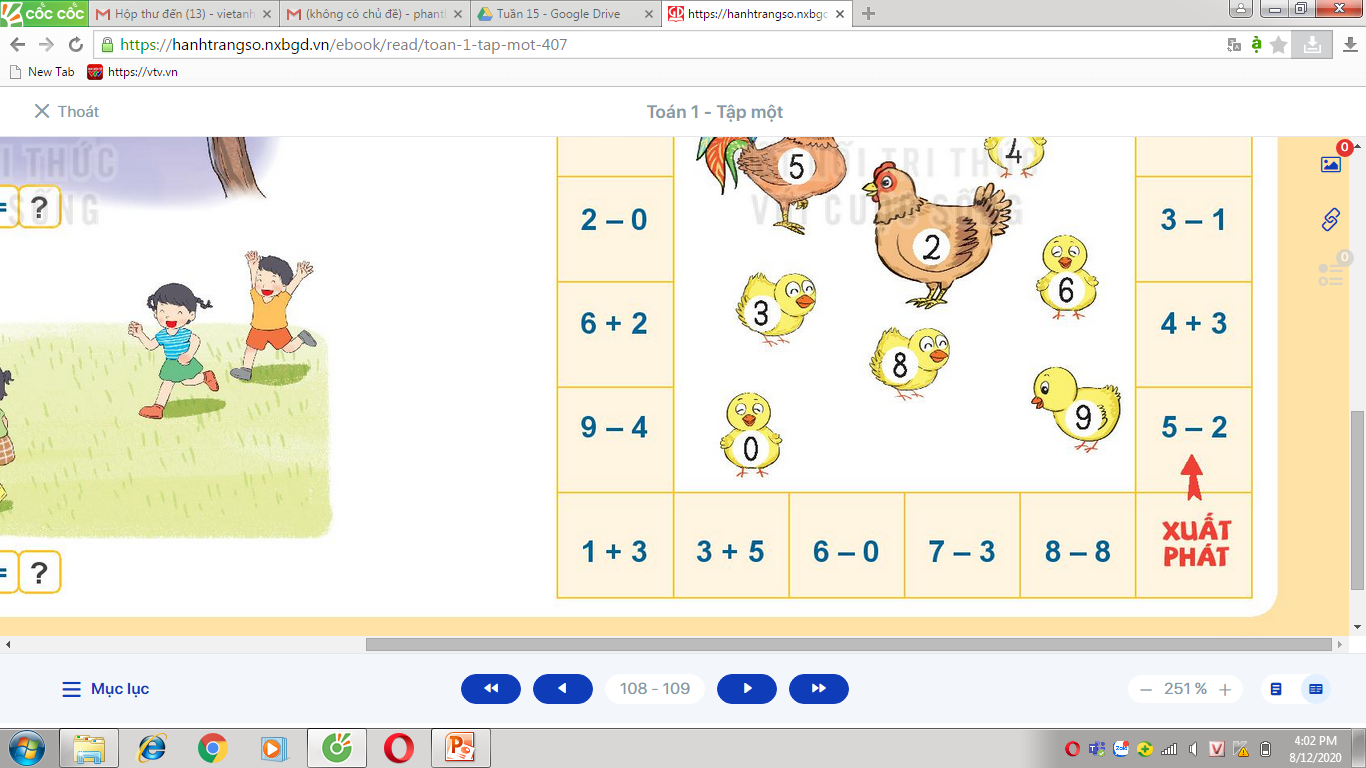 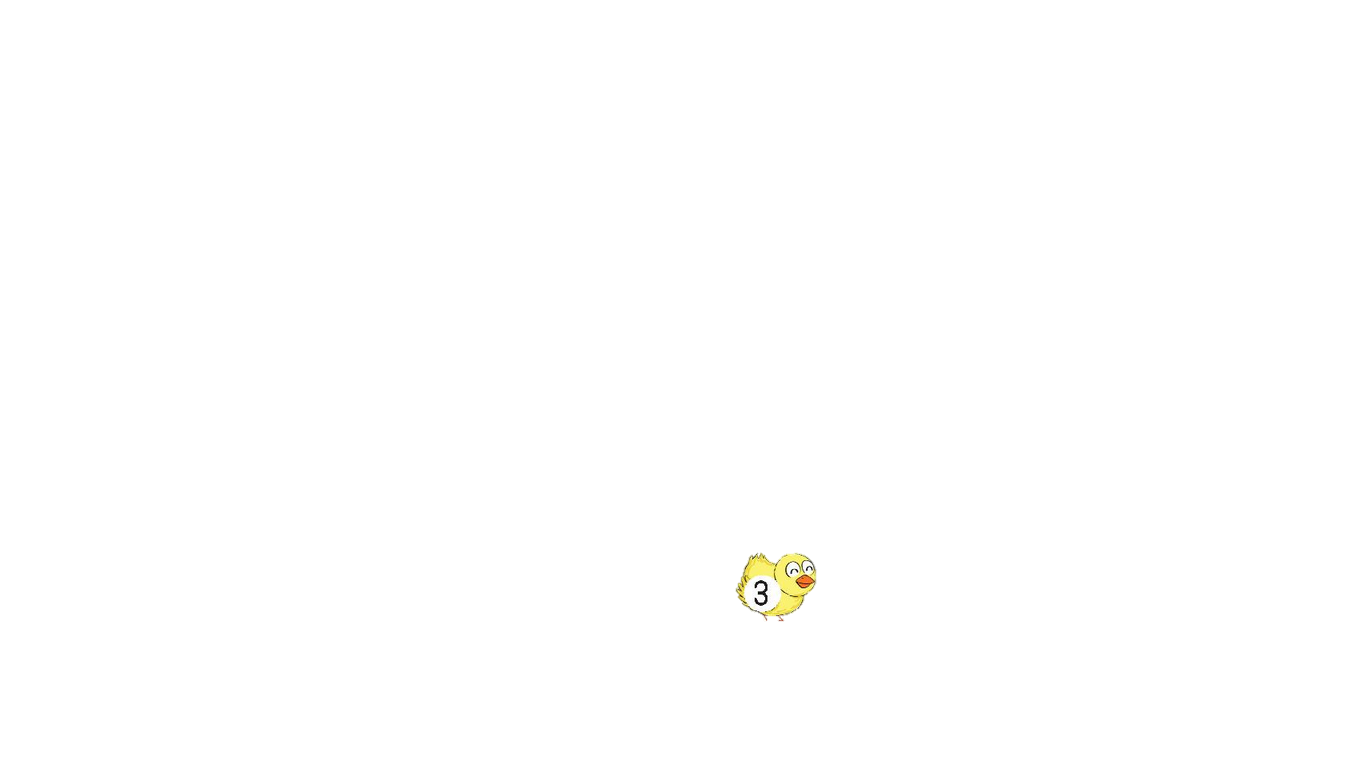 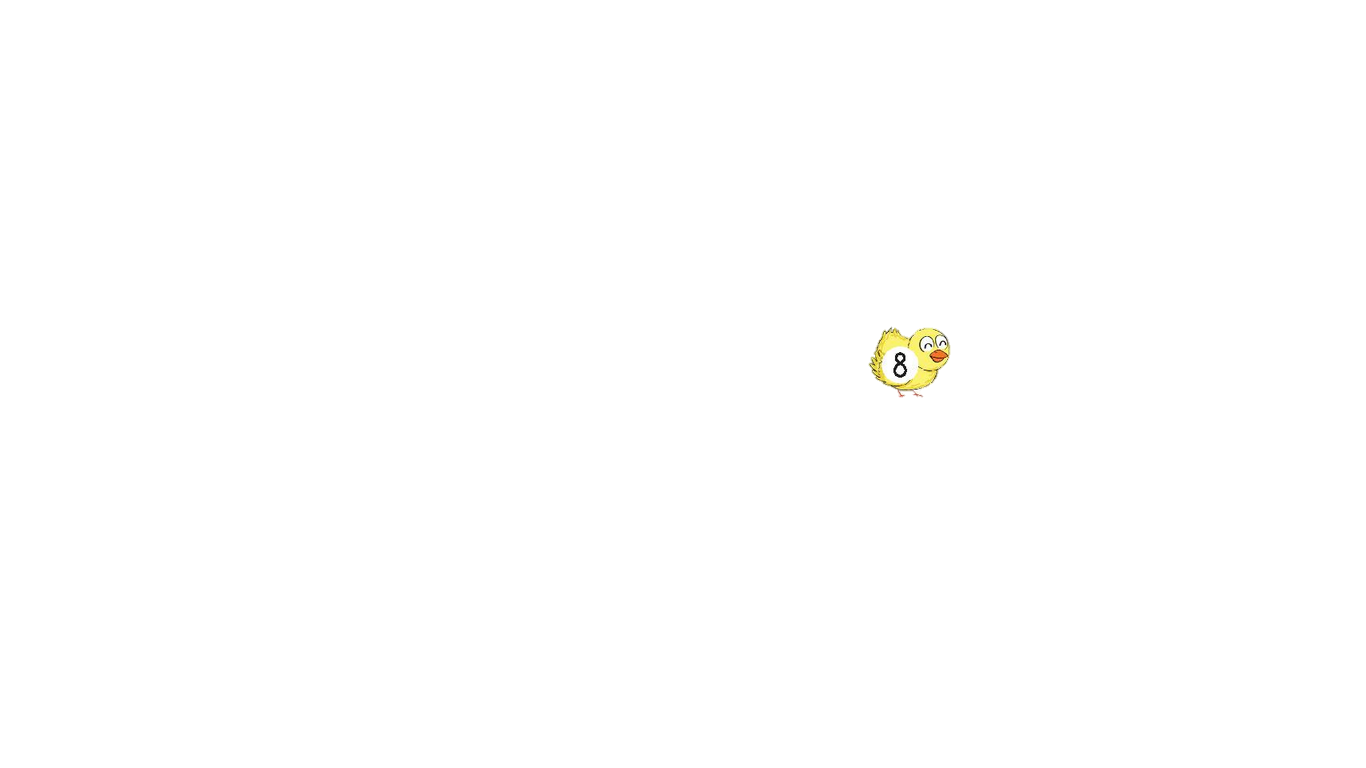 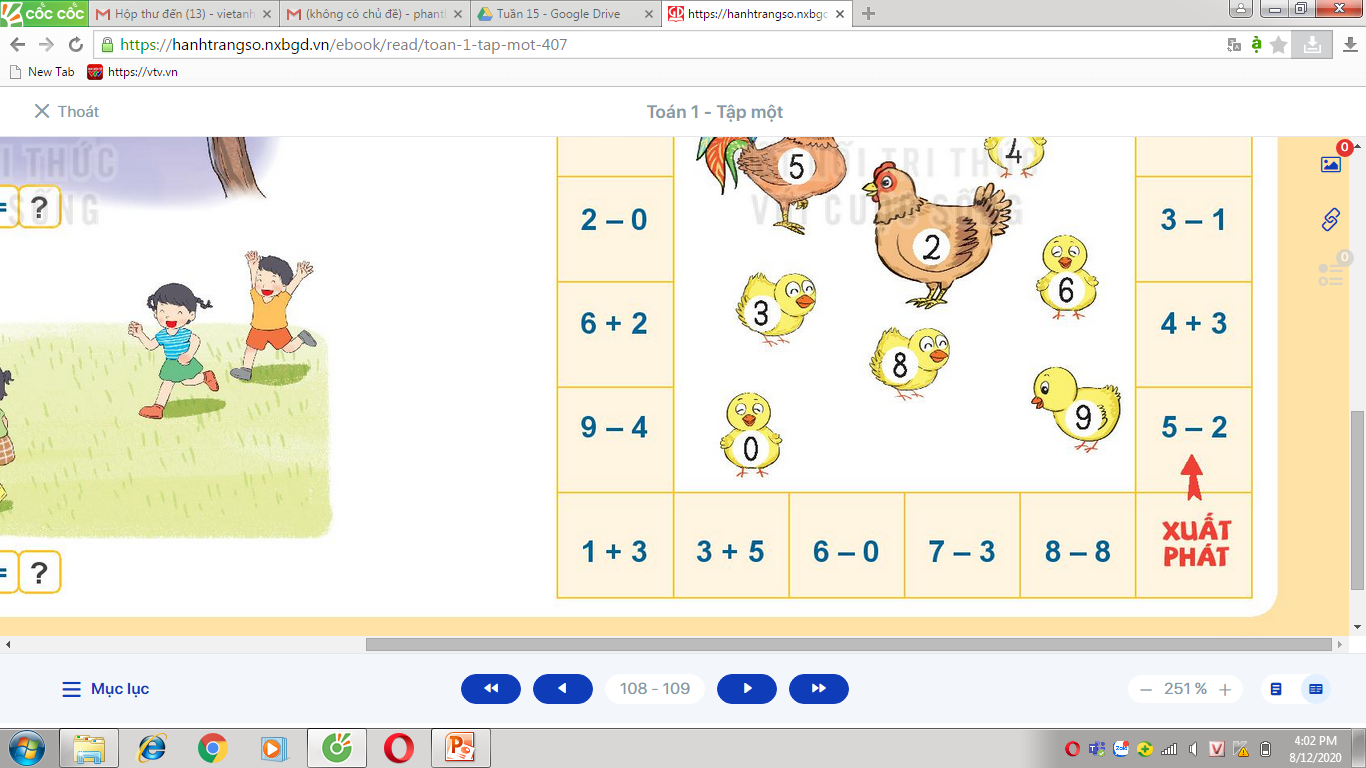 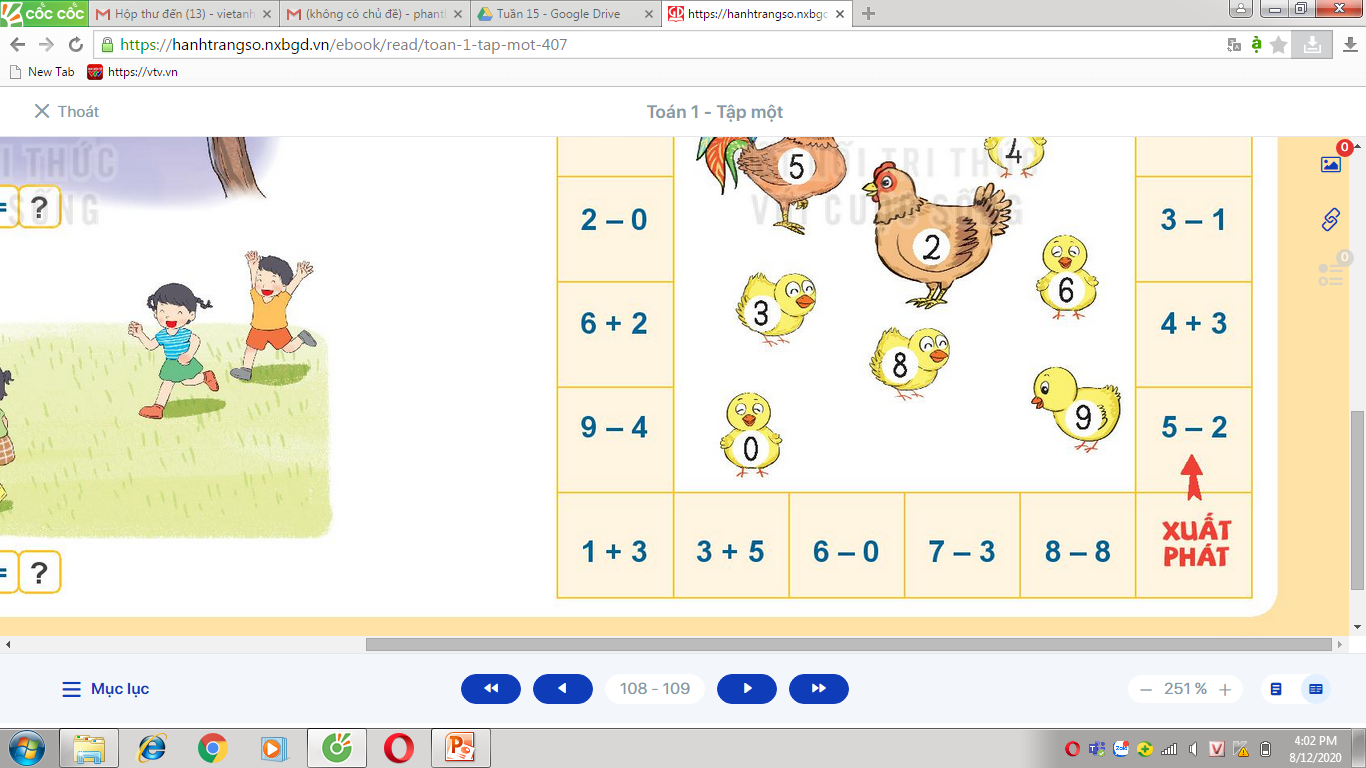 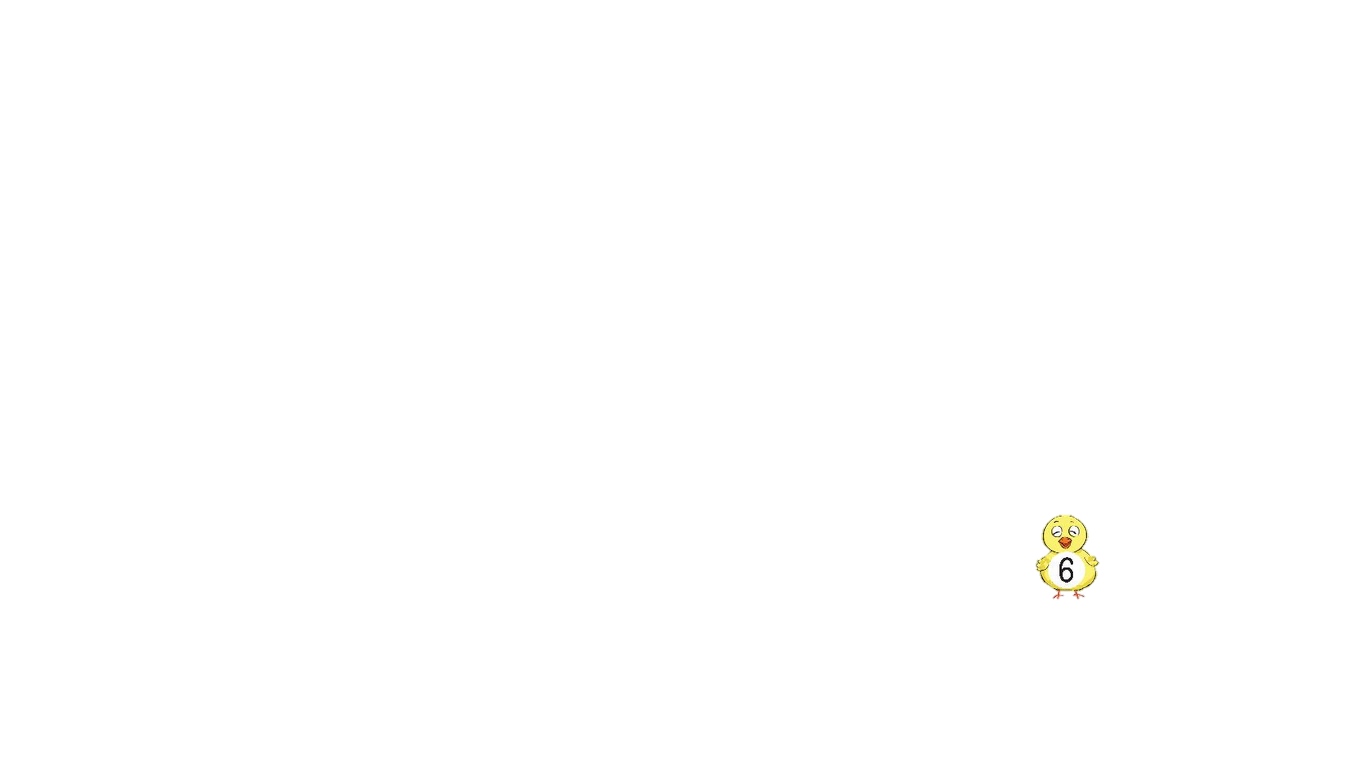 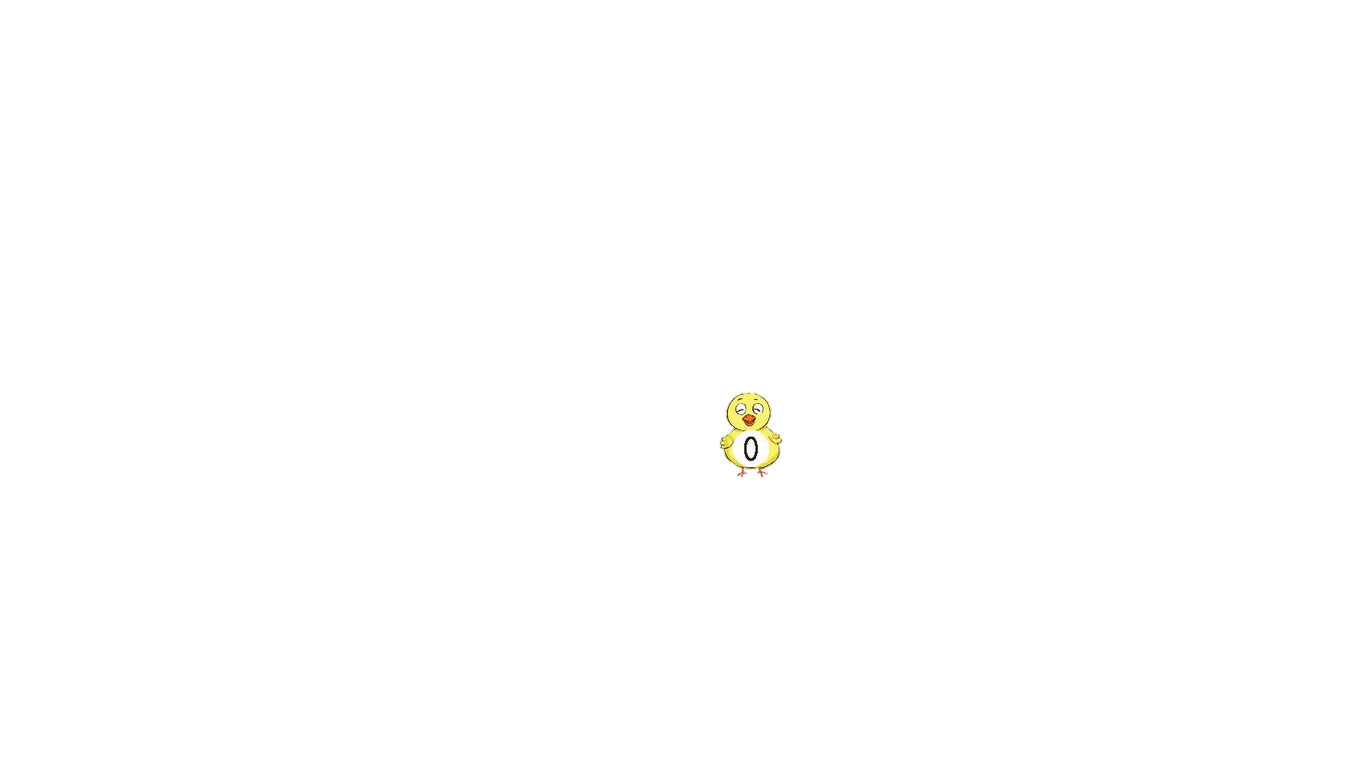 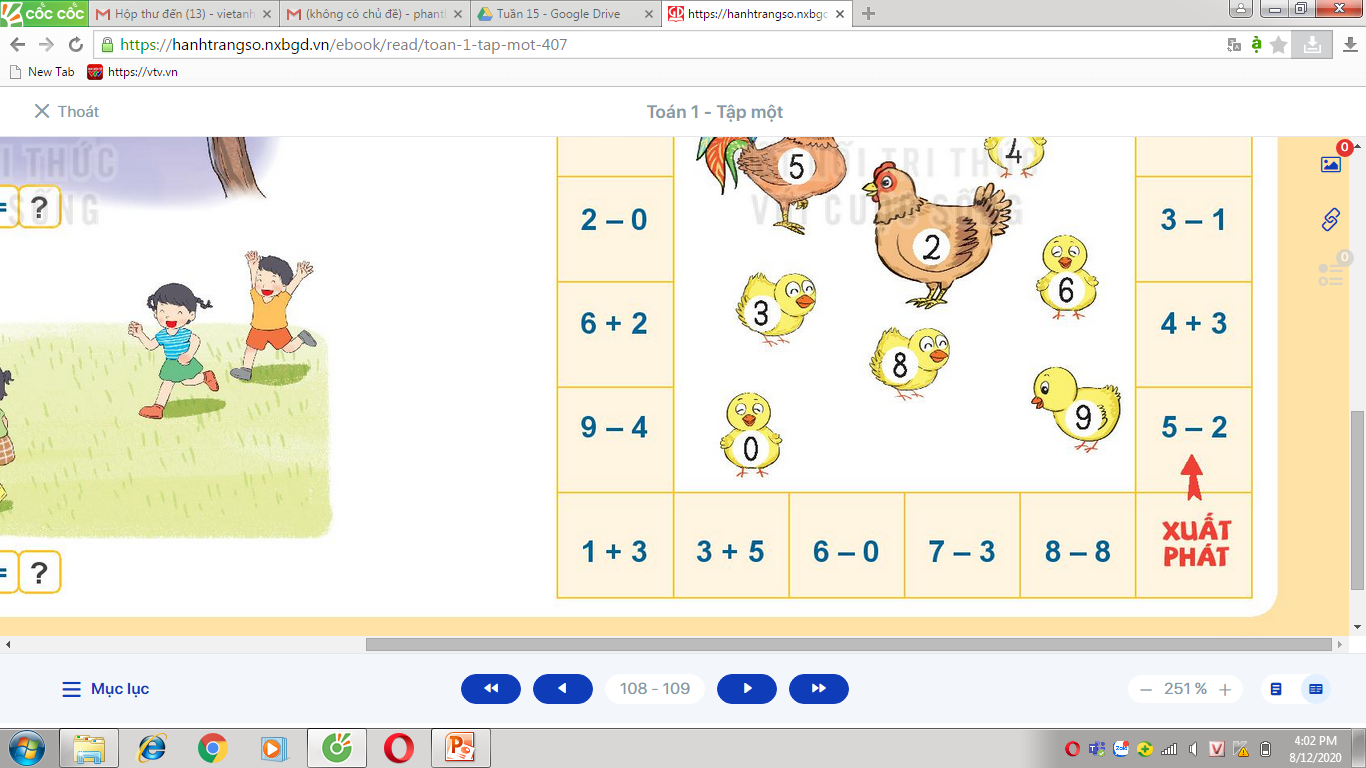 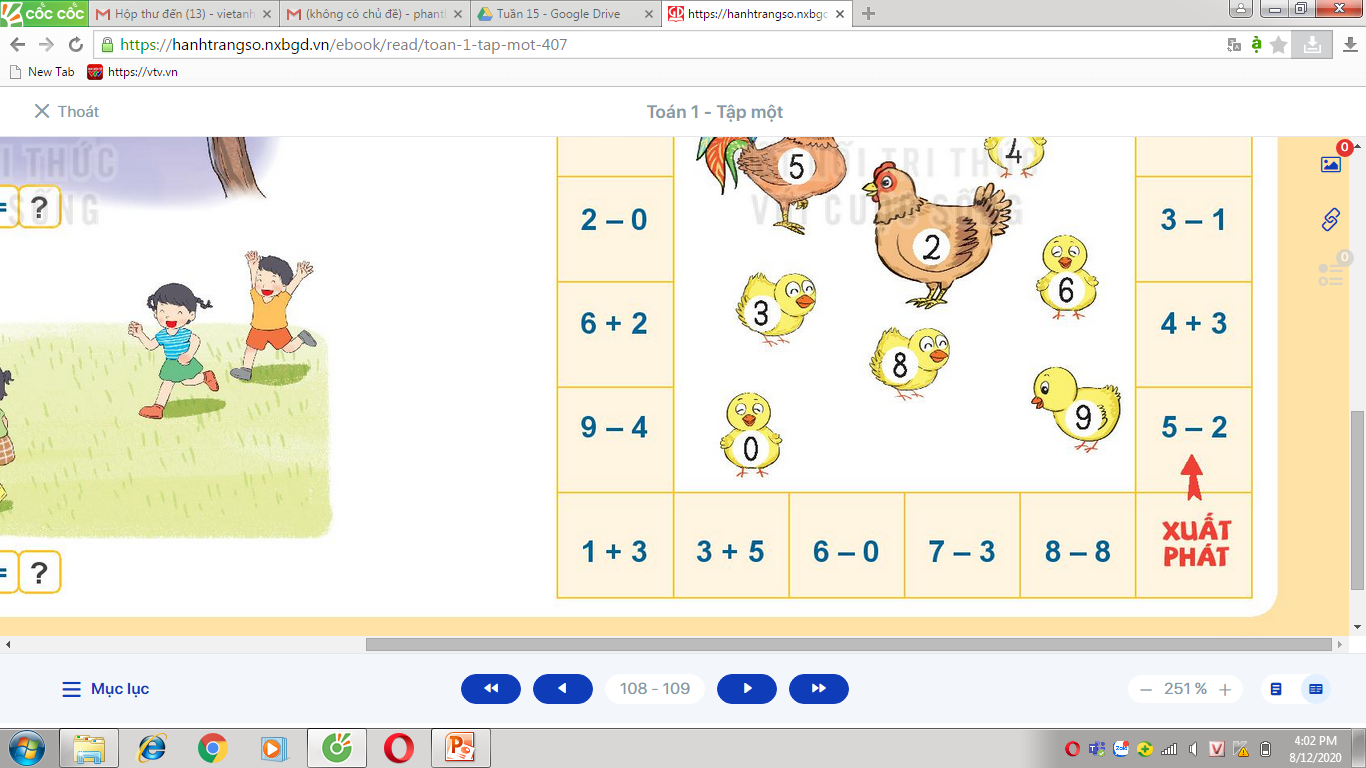 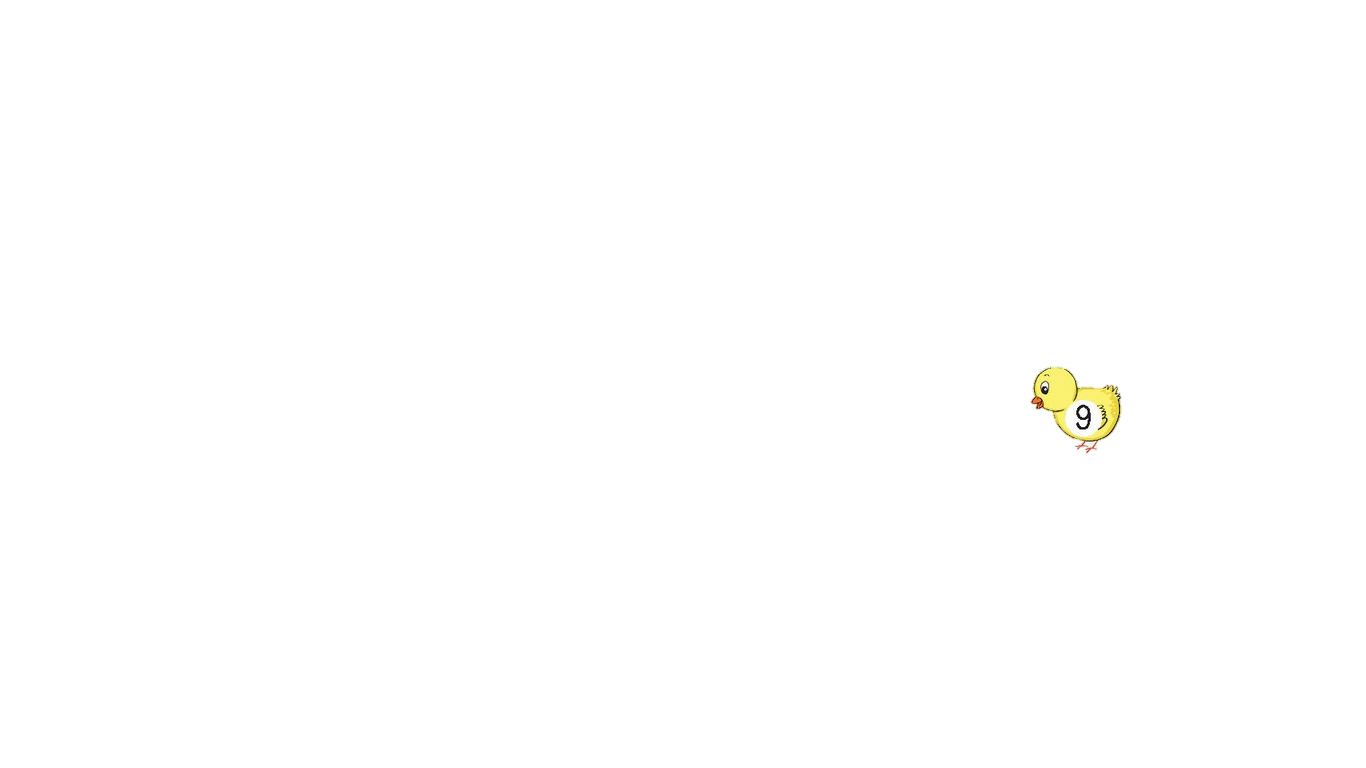 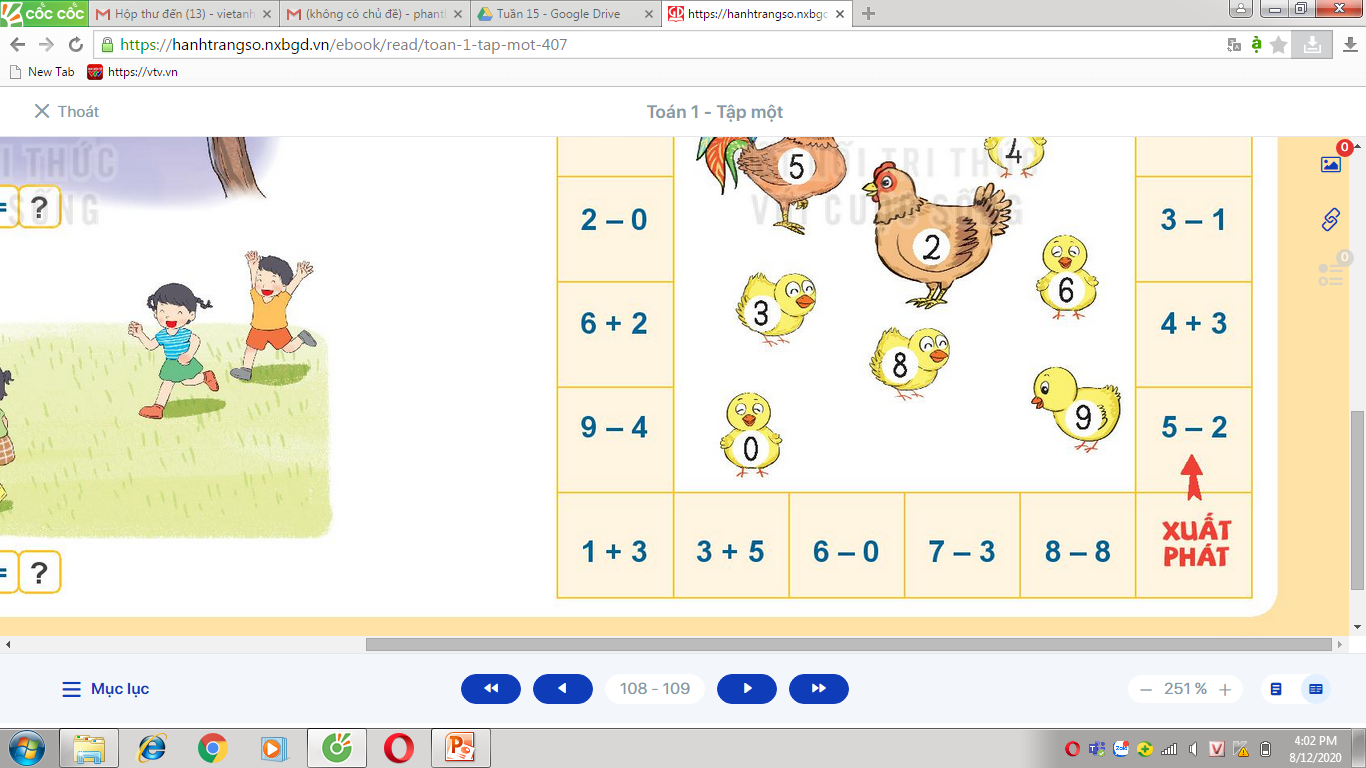 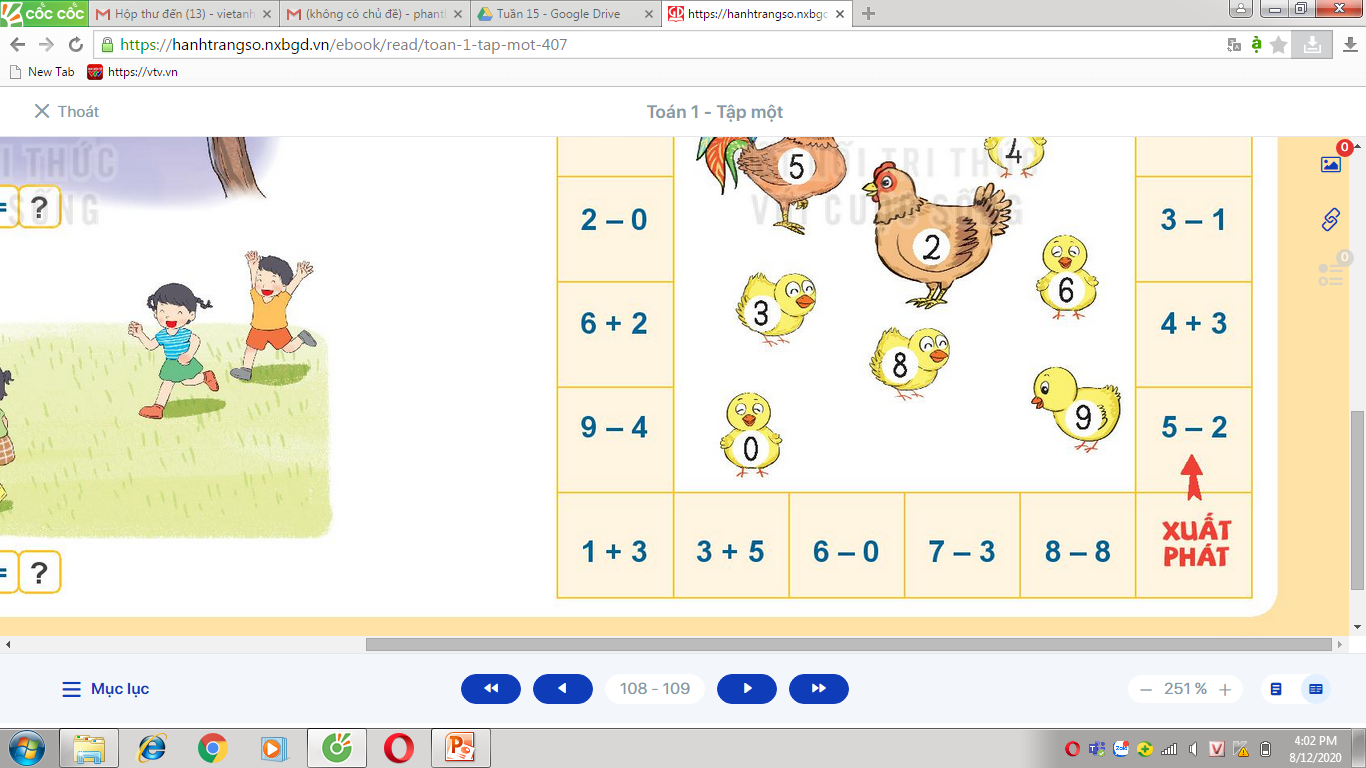 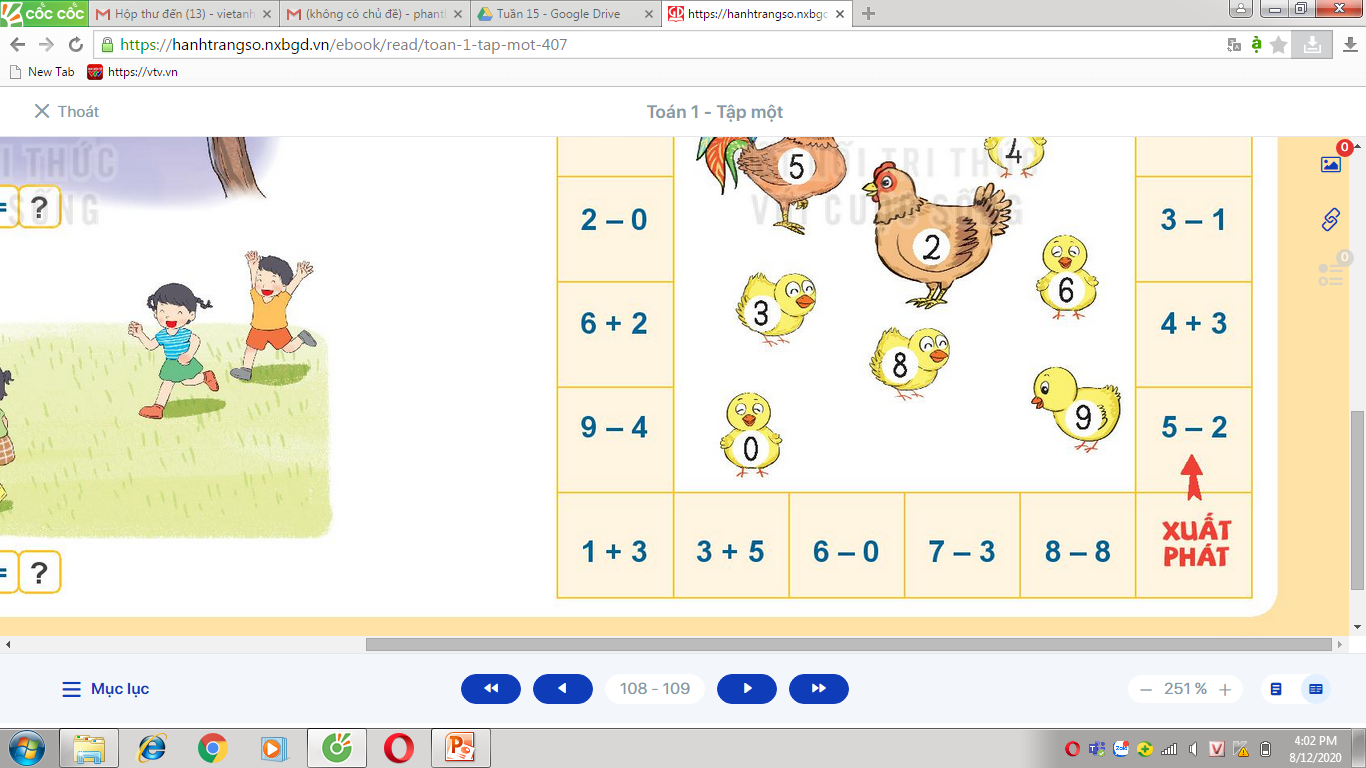 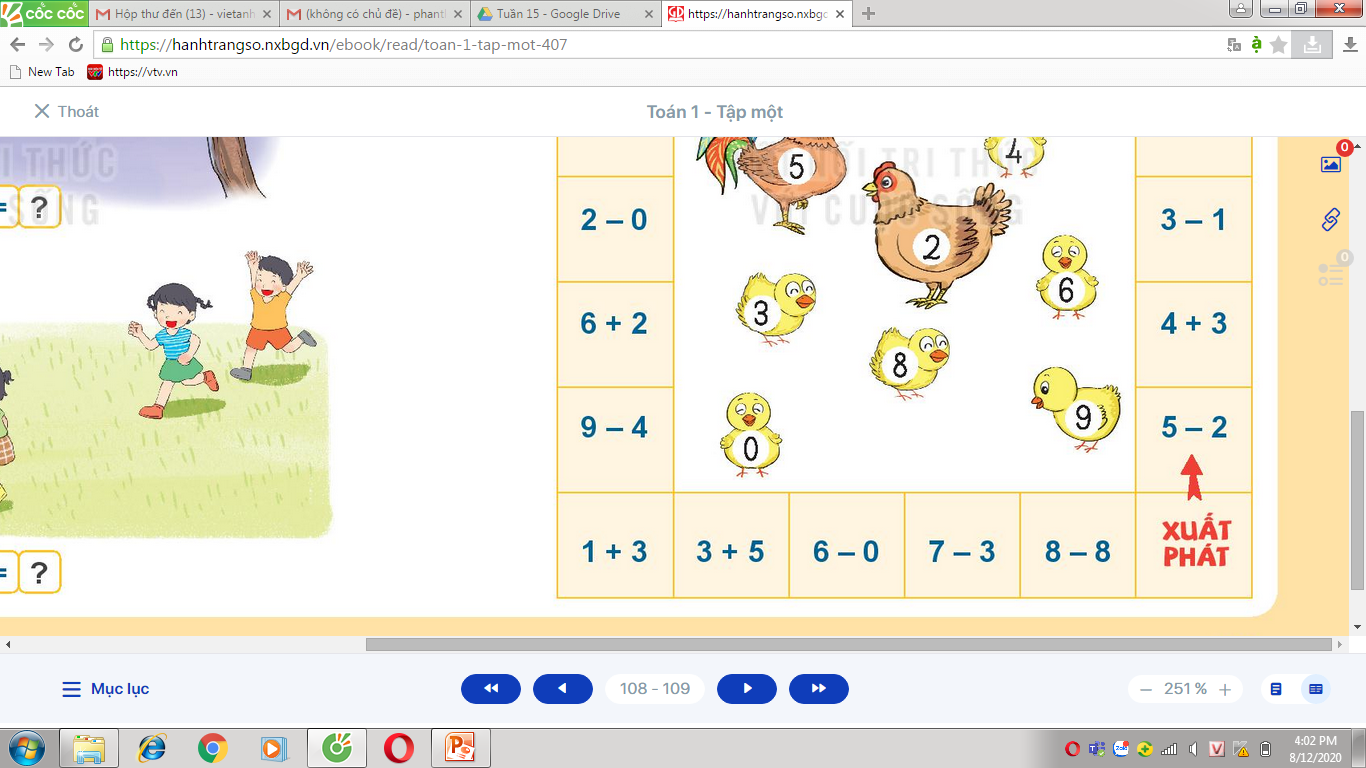 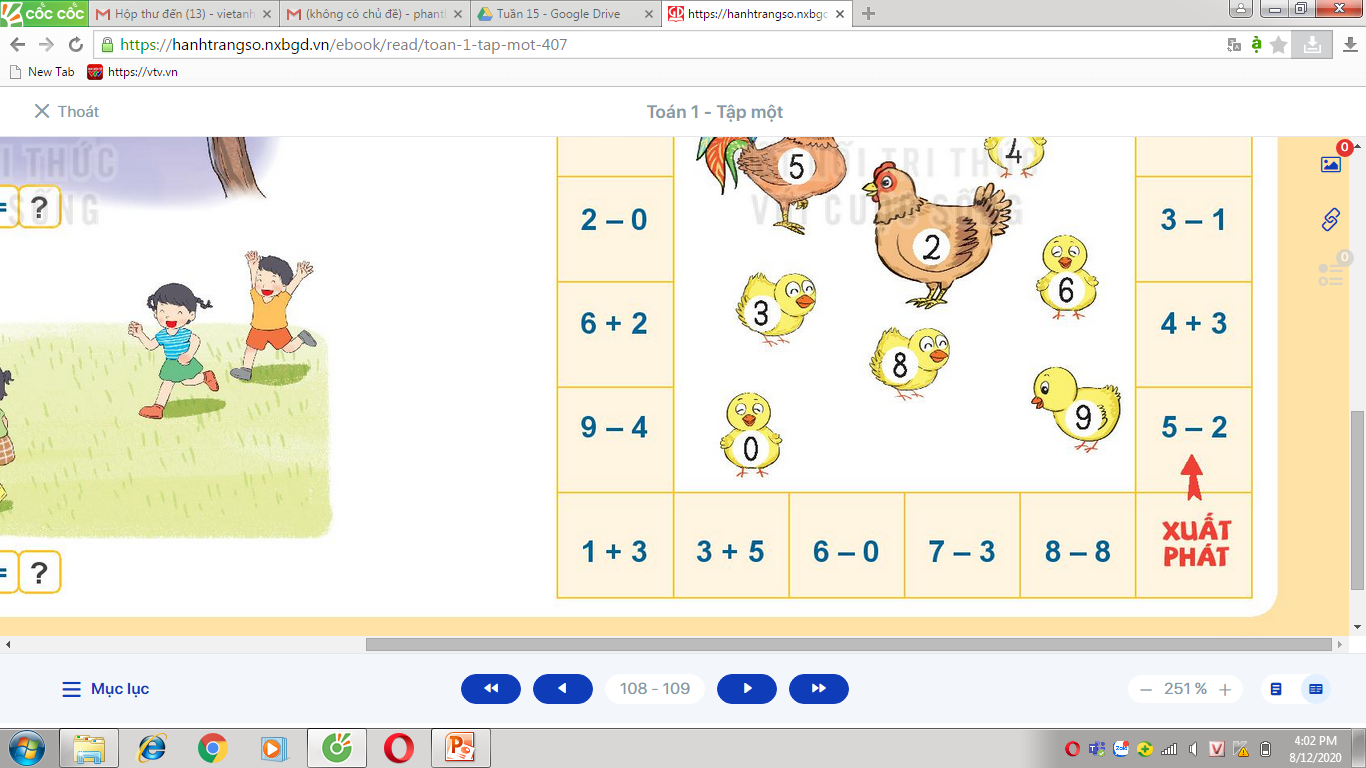 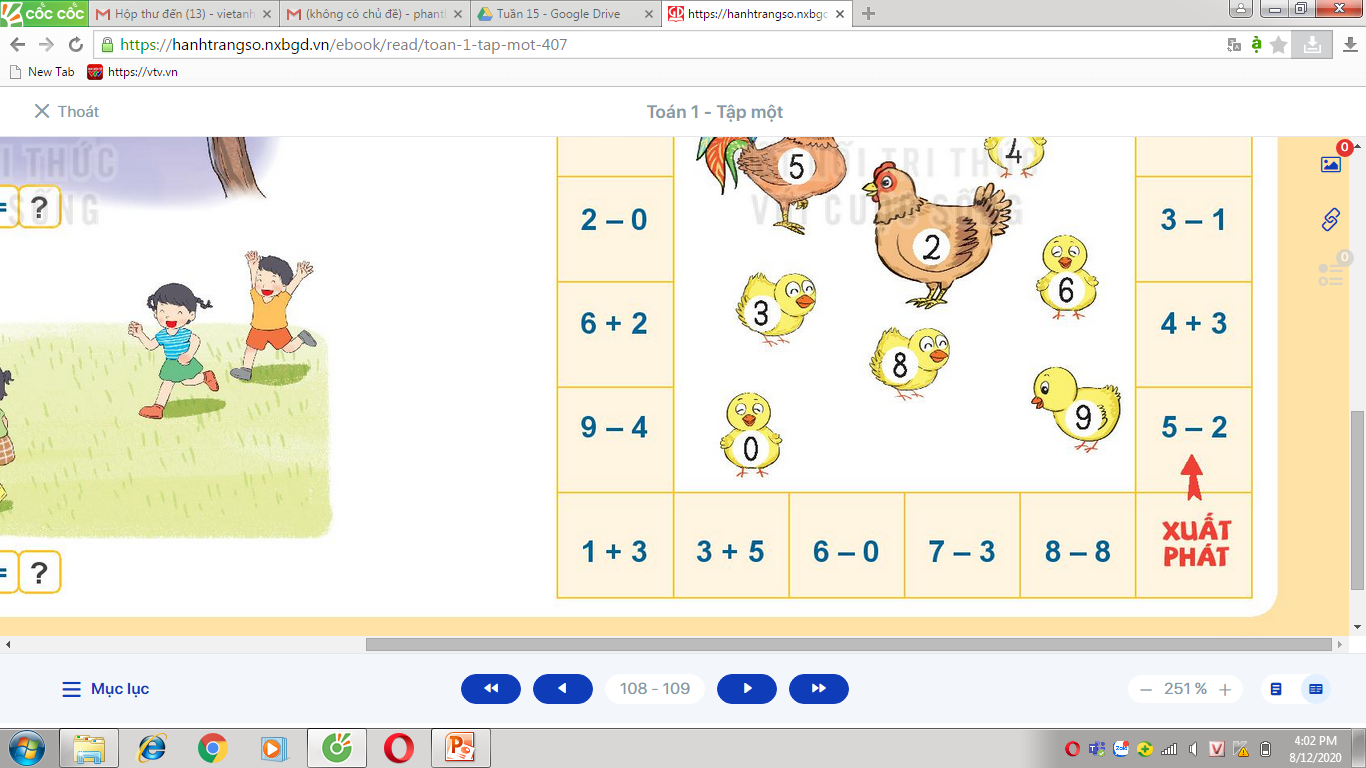